Κyklady
Kyklady Κυκλάδες
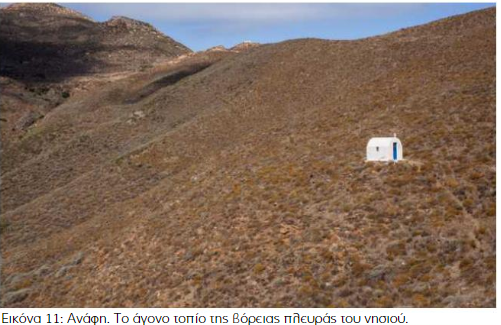 Vznik Kyklad: geologické procesy v jižní Egeidě, zemětřesení, sopečné výbuchy > složení půdy, termální prameny.
Hornaté (nejvyšší vrchol Ζeus – Zεύς,1010 m, Naxos). Malé nížiny jen na větších ostrovech, malé vodní toky, nízké porosty
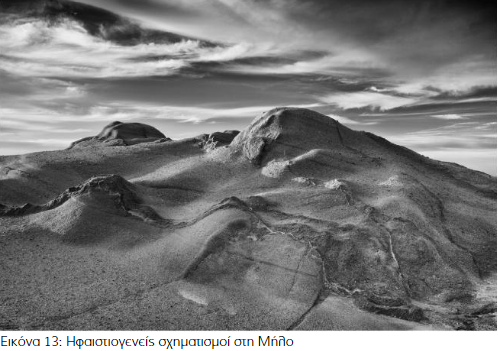 Anafi, krajina s kapličkou
Ανάφη, τοπίο με παρεκκλήσι
Milos, krajina sopečného původu
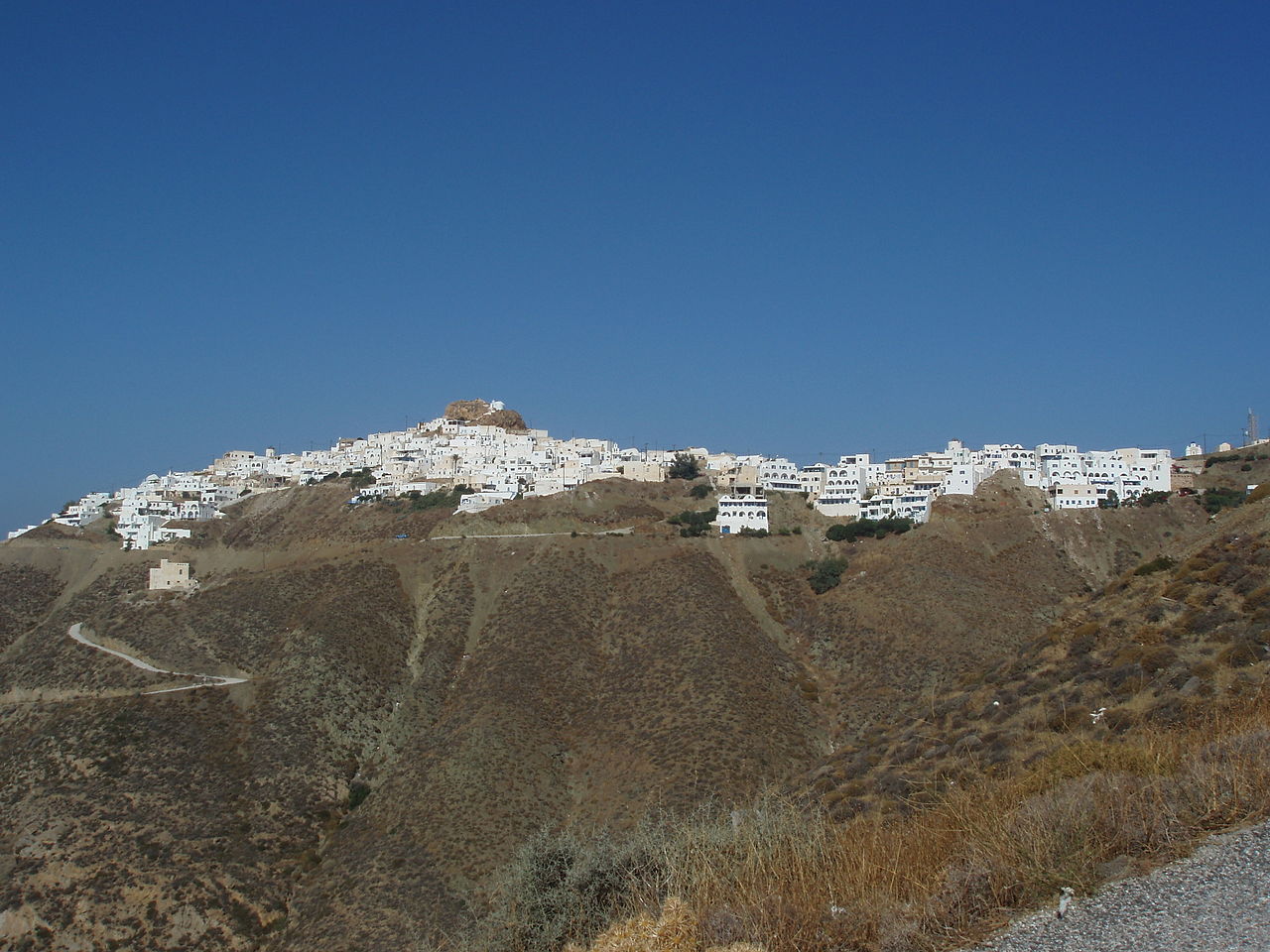 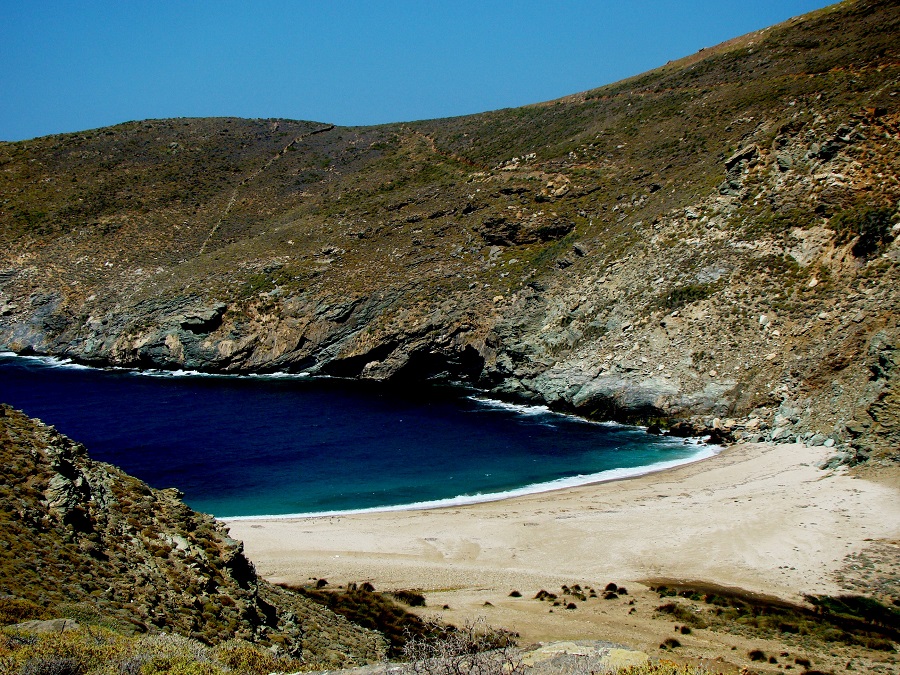 severní Andros
βόρεια Άνδρος
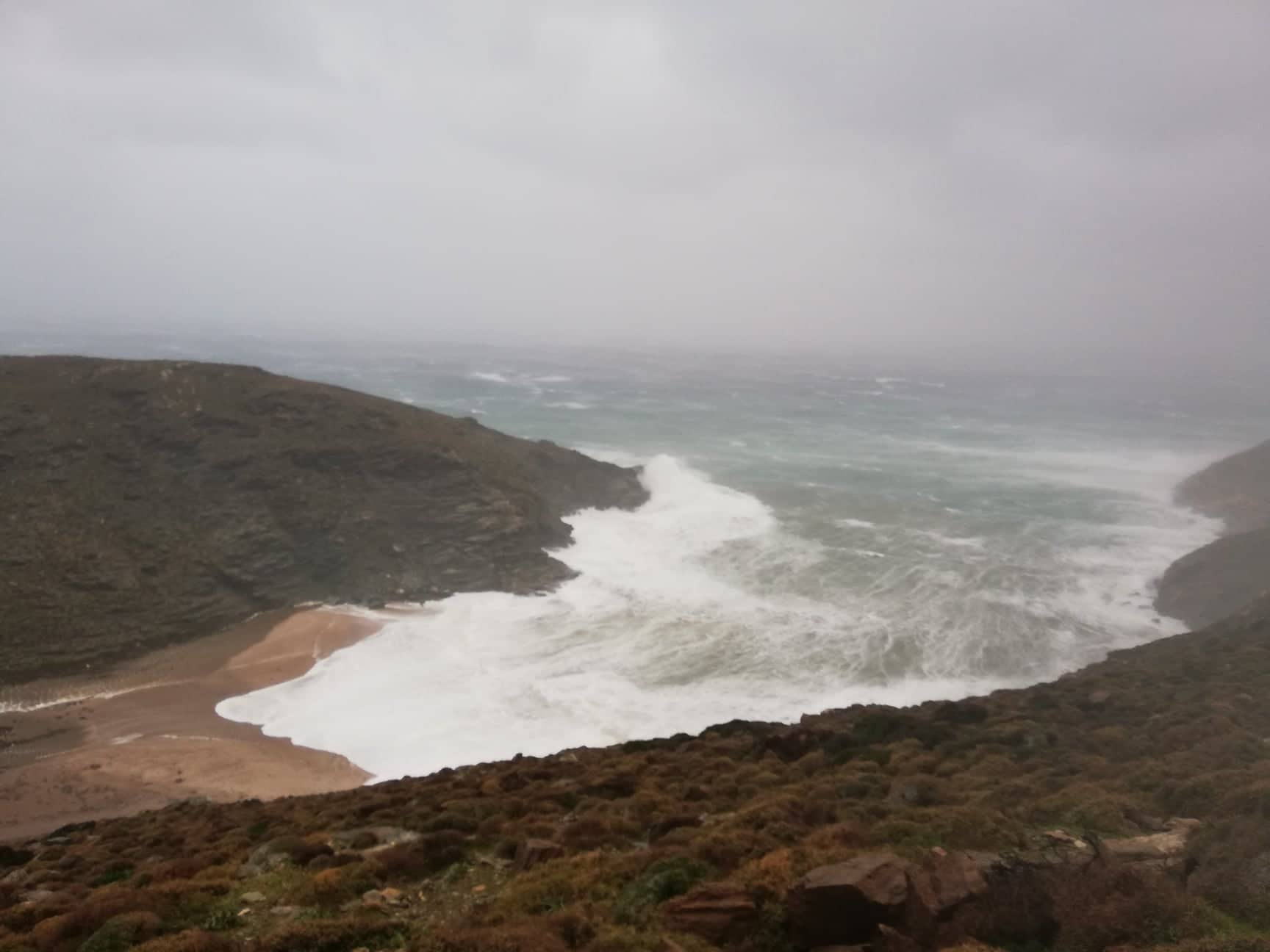 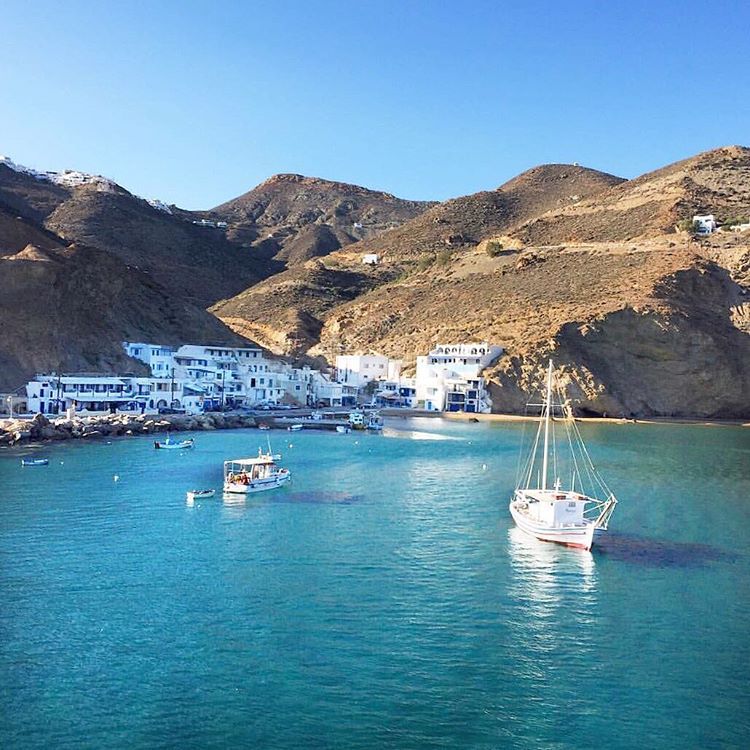 Terasovitá úprava kopcovitého terénu, tzv. πεζούλες, vhodné pro pěstování ovoce, zeleniny, obilí. Dále se na ostrovech pěstuje víno, olivy, fíky, luštěniny (Santorini – žlutý hrách), rajčata (Santorini – odrůda malých rajčat, která dobře zvládají sucho), kapary (Santorini)…
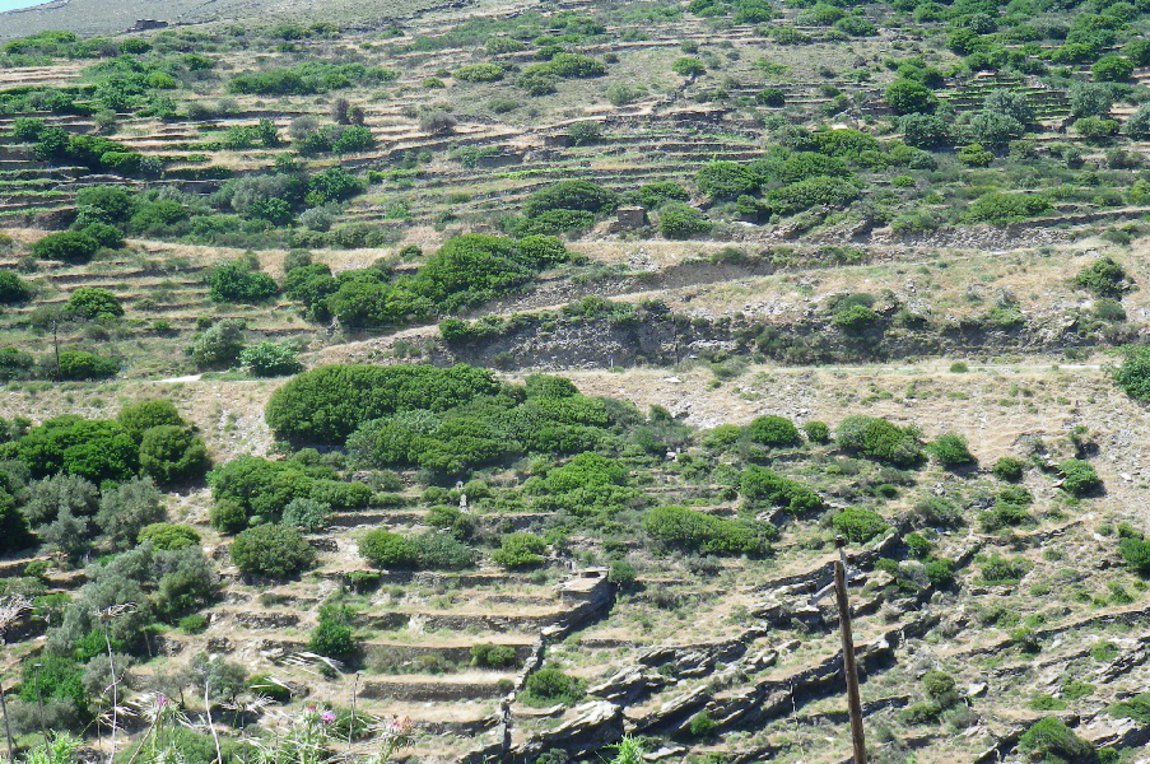 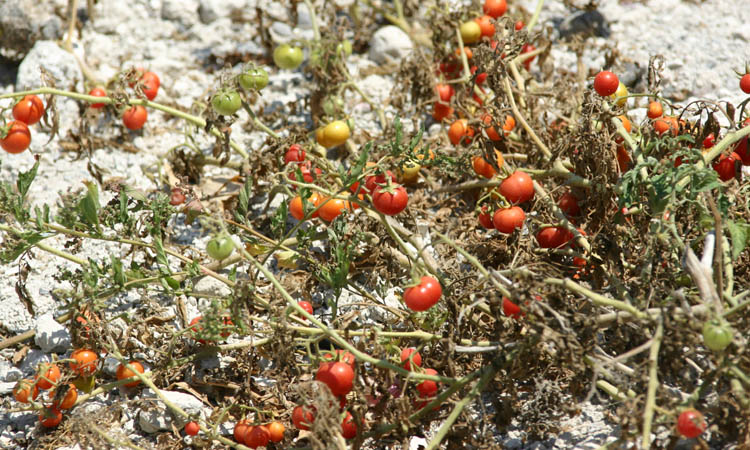 Zásadní pro rozvoj ostrovů už v době prehistorické – strategická poloha a nerostné bohatství:
mramor (Naxos, Paros – na mnoho významných památek po celém Řecku i jinde použit mramor z těchto ostrovů, těží se dodnes, parský mramor – hlavně sochařské práce) 
ložiska zlata a stříbra
obsidián – výroba nástrojů, Mélos…
tuff lehce zpracovatelný lehký materiál sopečného původu – stavební materiál
železná ruda, mangan …
Niké samothrácká, 3. st. př. n. l., Louvre,
parský mramor
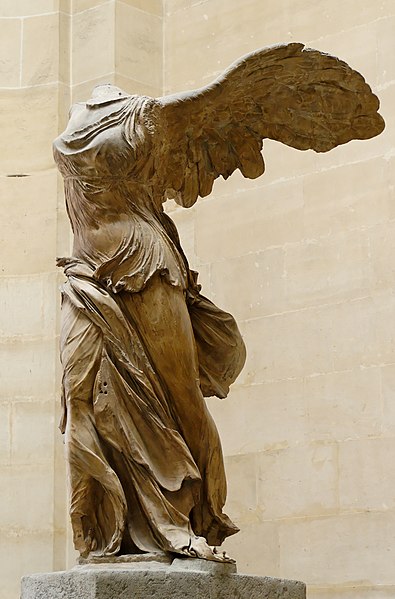 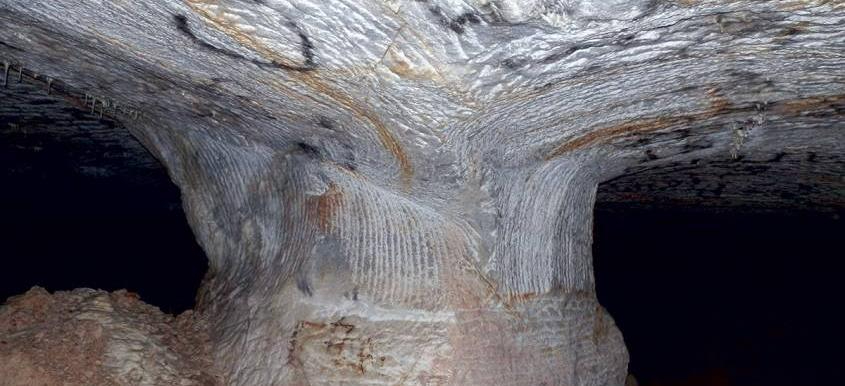 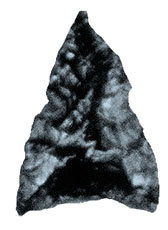 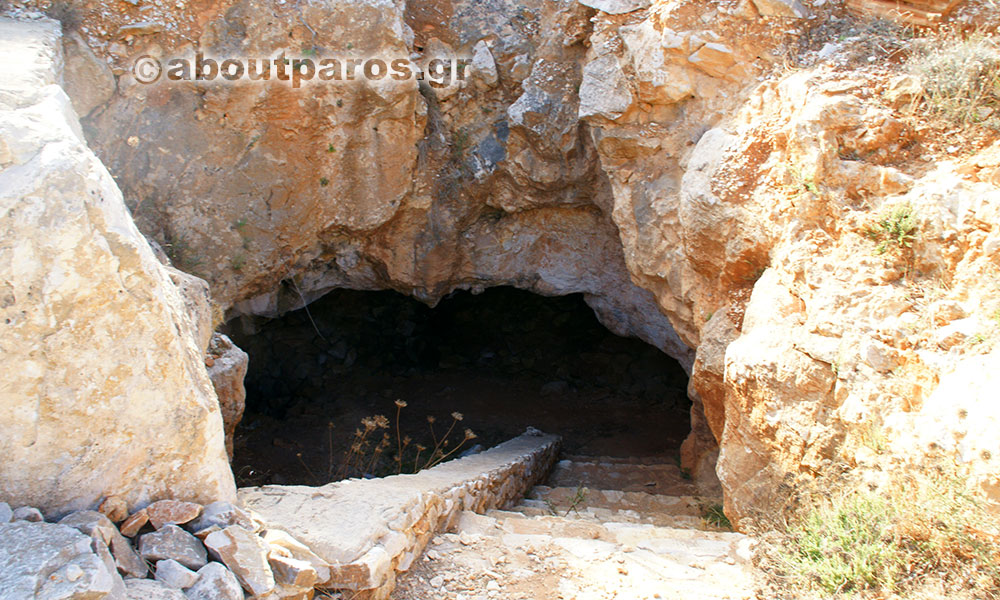 hrot šípu z obsidiánu
starověké mramorové doly, Paros
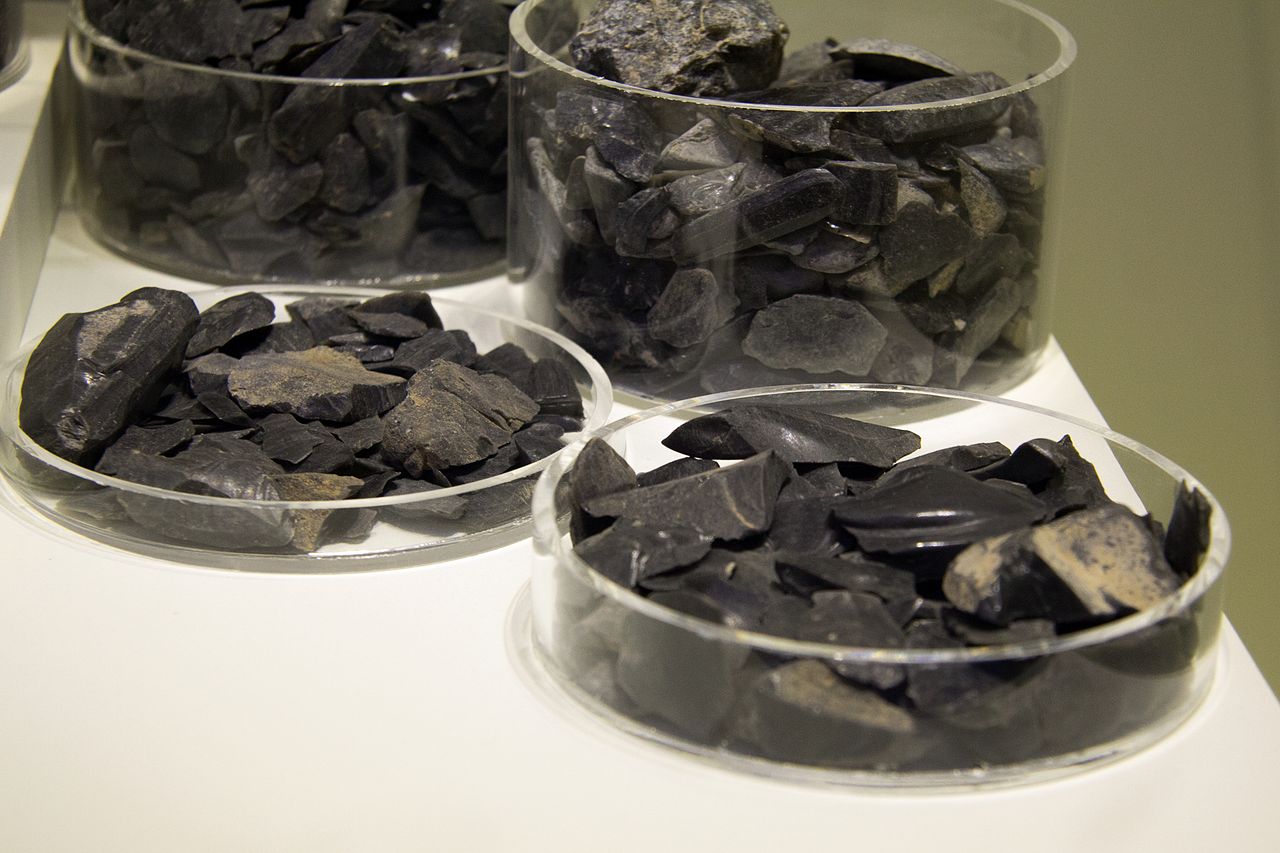 obsidián z ostrova Mélos nalezený u Knóssu – doklad kontaktů
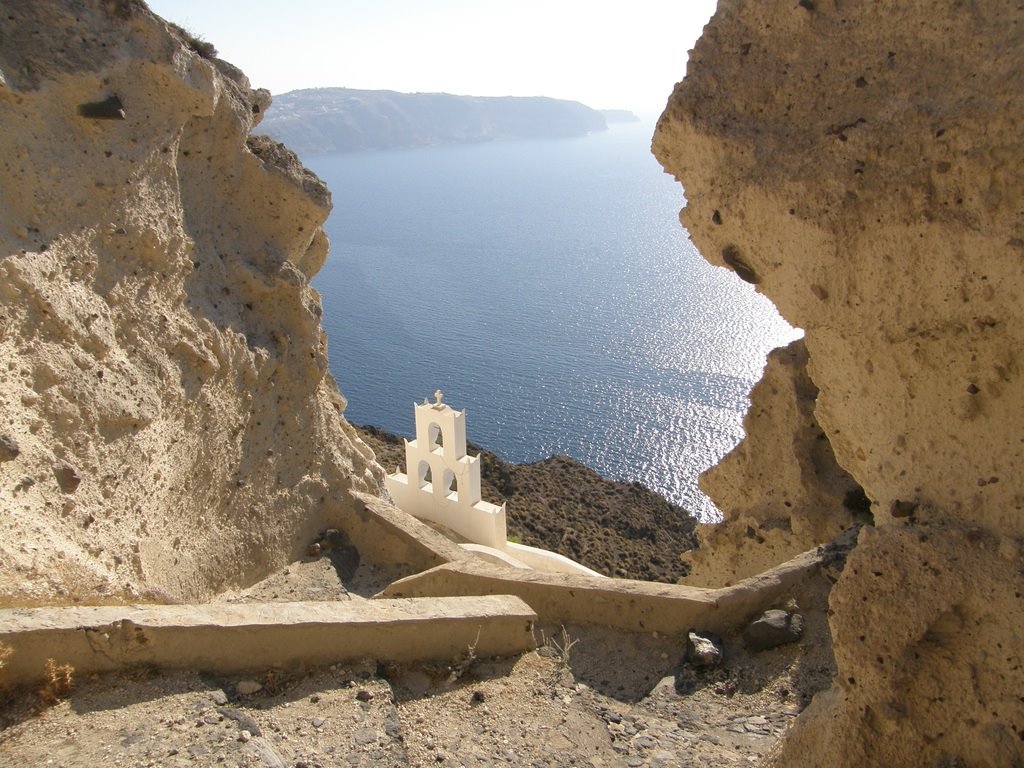 Skály z tuffu,
Santorini
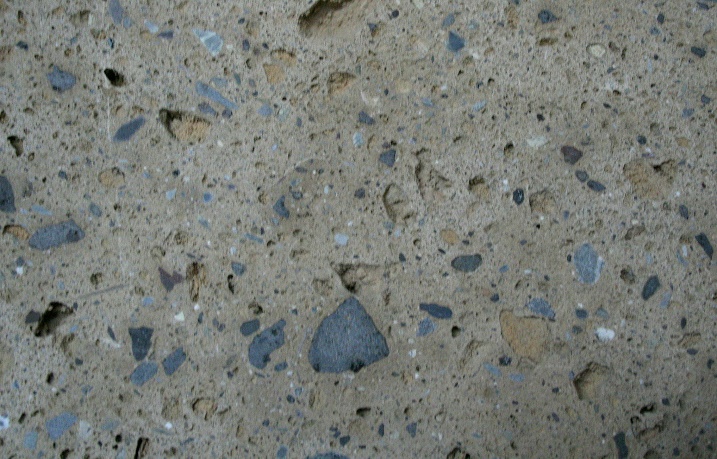 Zásadní problém ostrovů: nedostatek vody: 
- nedostatek povrchových i podzemních zdrojů
kontaminace (velké množství vrtů)
turismus – velká spotřeba
nehospodárnost
klimatické změny (krátké prudké deště v zimě – půda nevsákne)
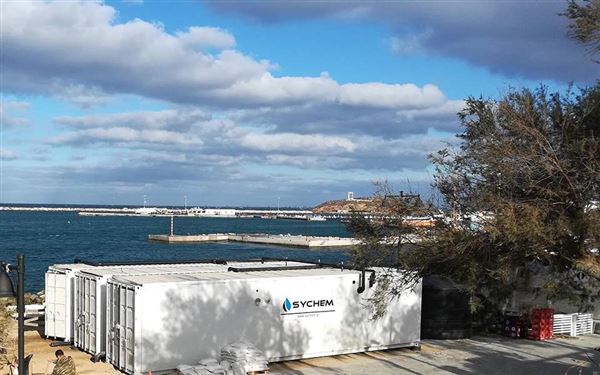 odsolovací jednotka – úprava mořské vody, Naxos
meltemi – μελτέμια, severovýchodní a severozápadní větry, které vanou Egejským mořem od června do října, intenzivní (zejména na Kykladách)
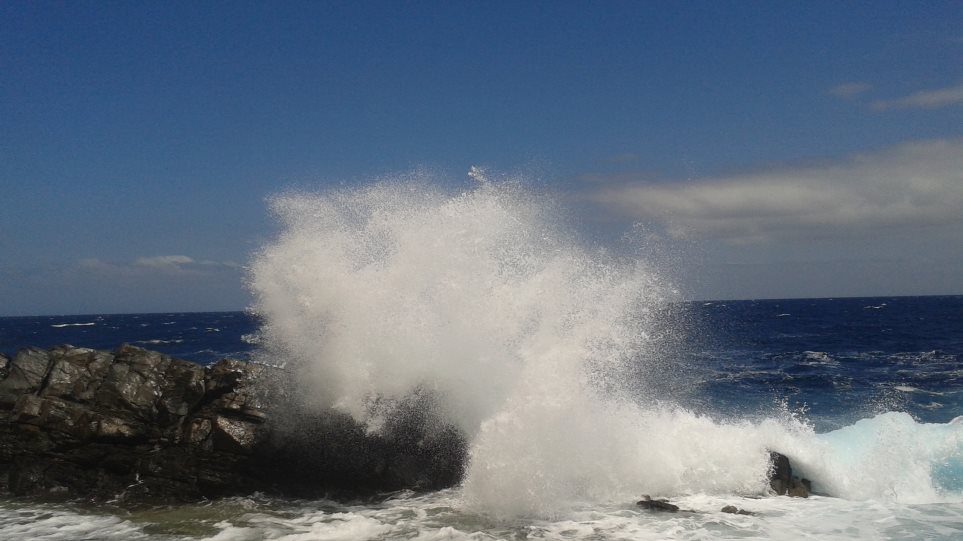 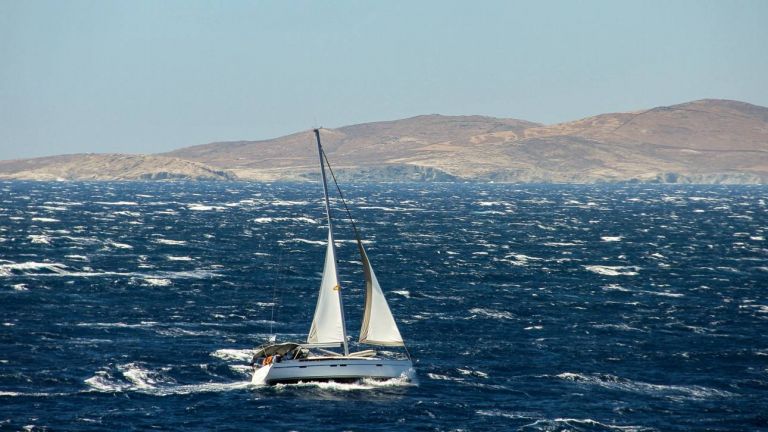 Kykladská krajina a architektura
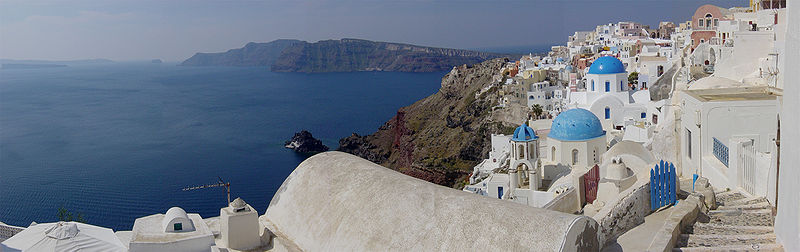 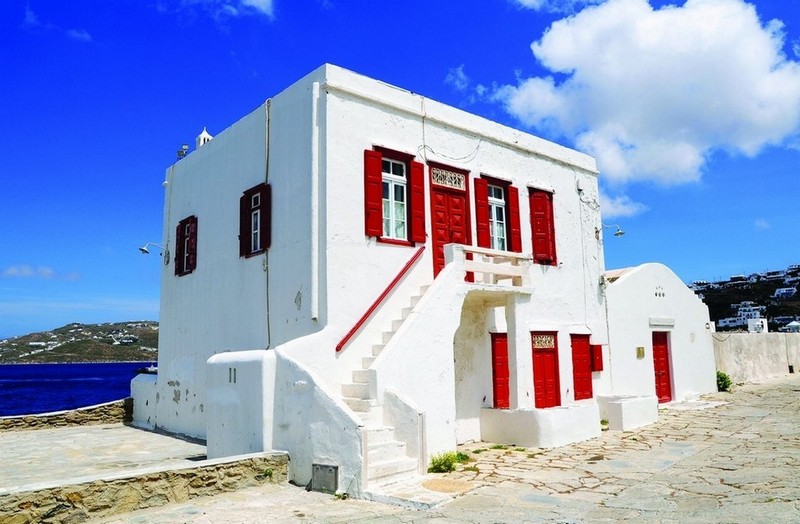 Mykonos, „kubistická architektura“
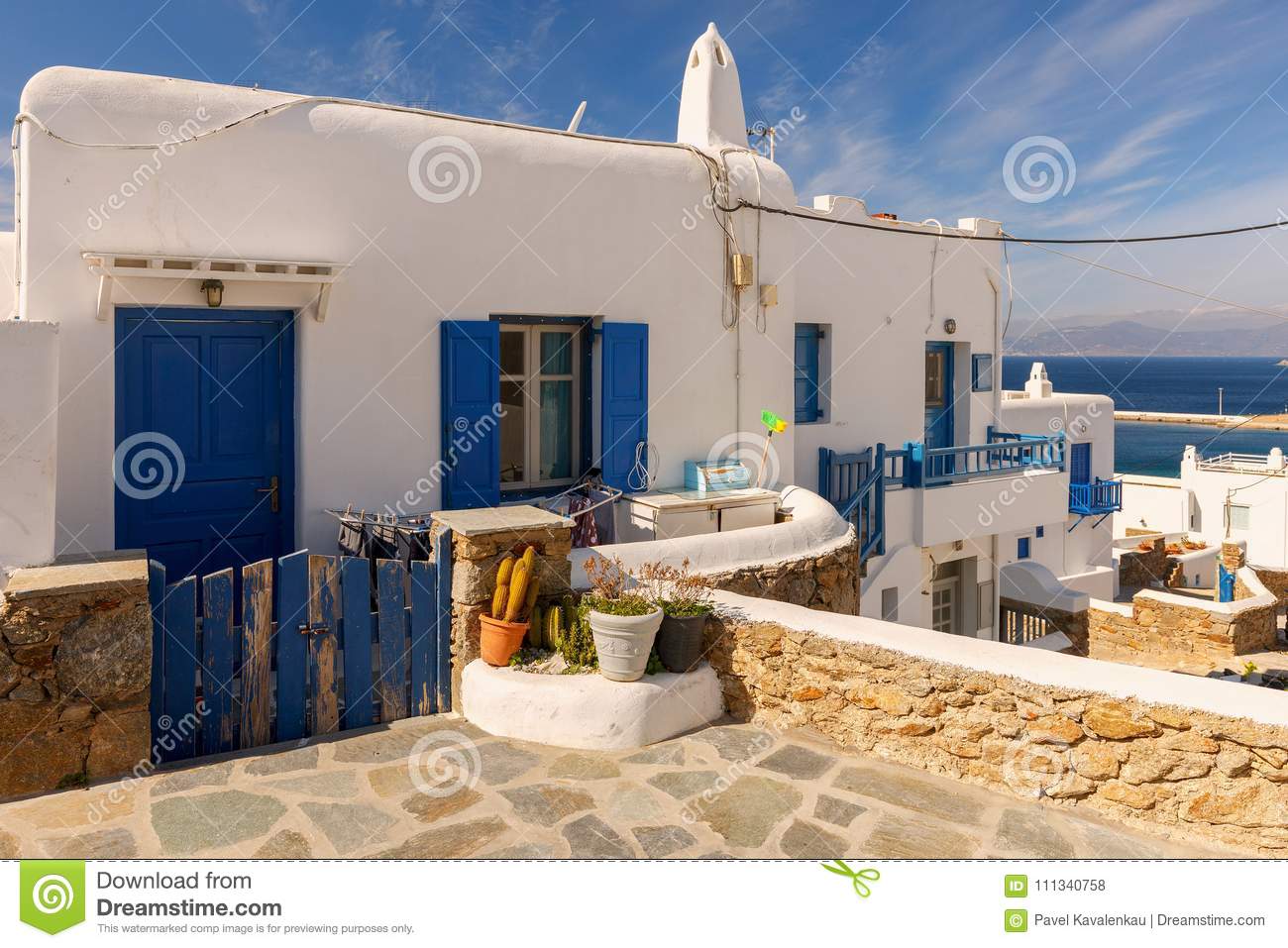 https://www.youtube.com/watch?v=pLISOz_X6zQ&ab_channel=Travelmemories
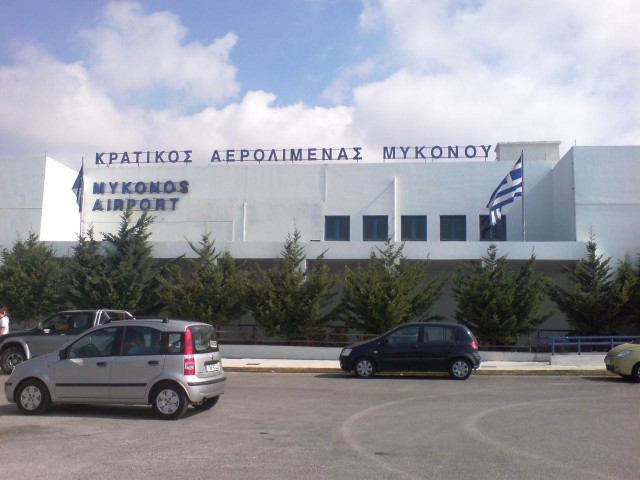 moderní architektura
μοντέρνα αρχιτεκτονική
Μykonos, letiště
Mύκονος, αεροδρόμιο
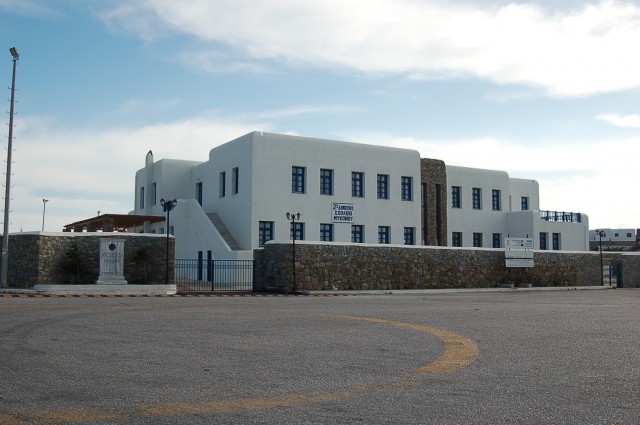 Mykonos, základní škola
Μύκονος, δημοτικό σχολείο
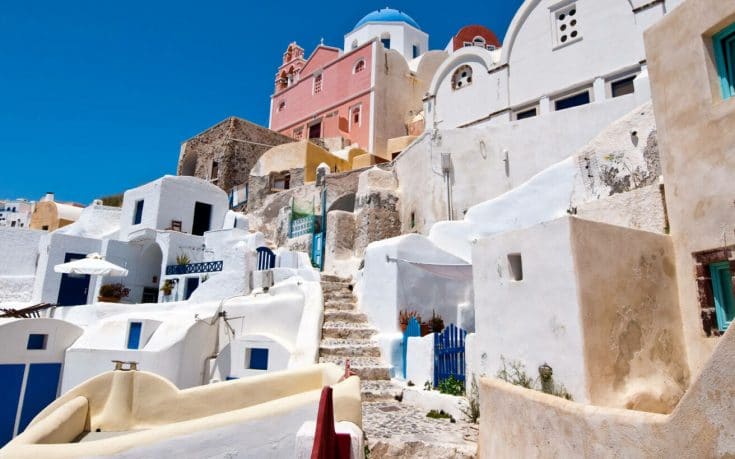 υπόσκαφο, dům vytesaný do skály, typické pro Santorini
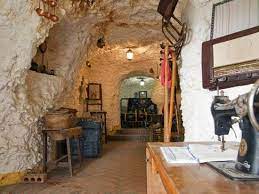 Santorini
Théra
Thira
Σαντορίνη
Θήρα
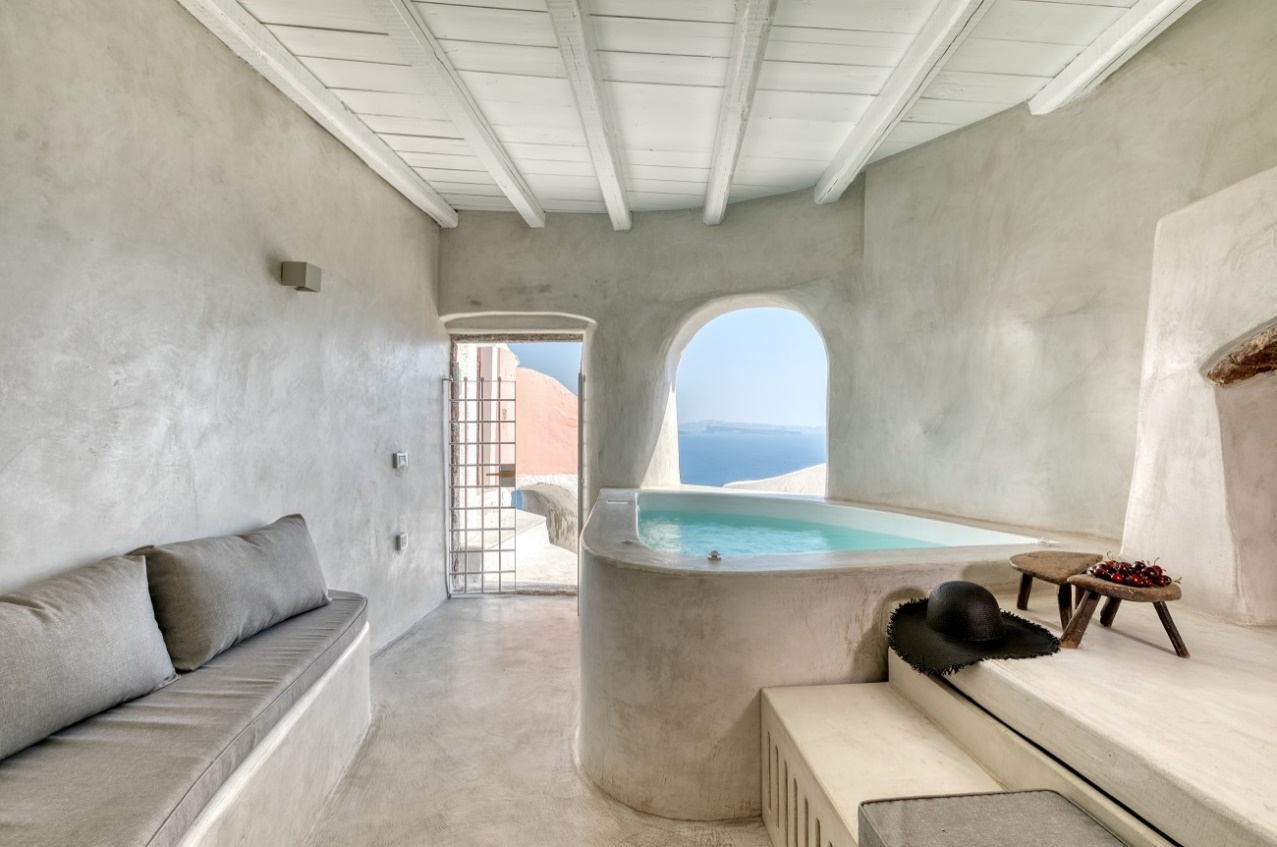 υπόσκαφα, Σαντορίνη
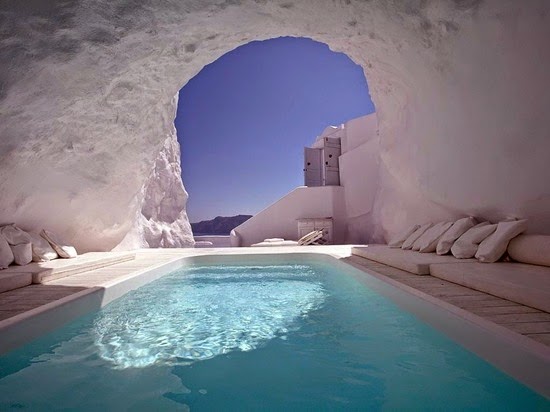 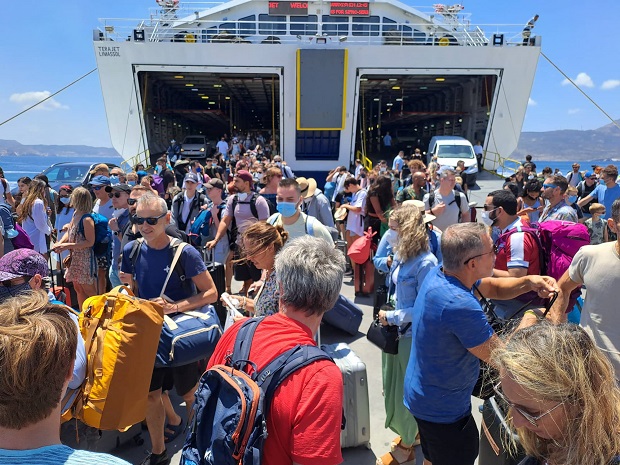 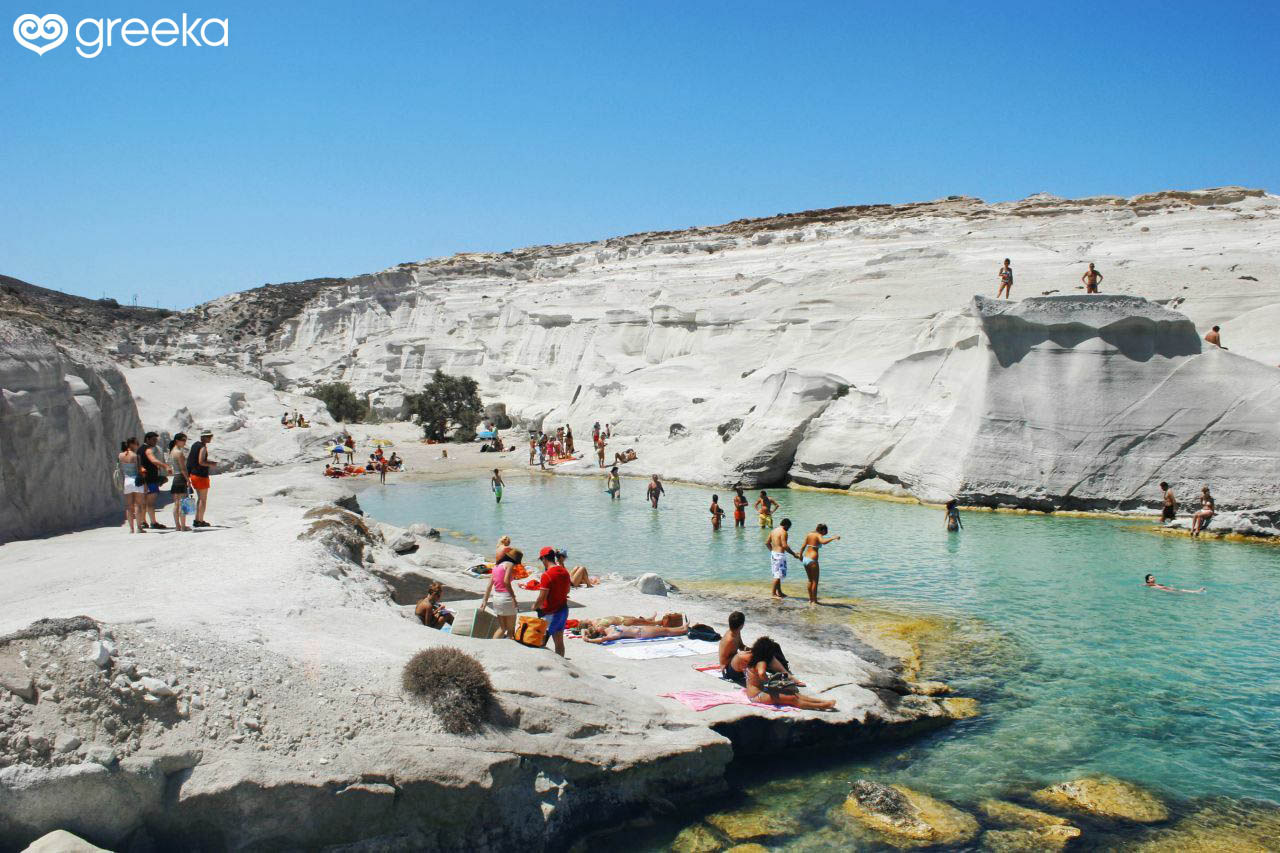 Pláž Sarakiniko
negativní hodnocení turistů?
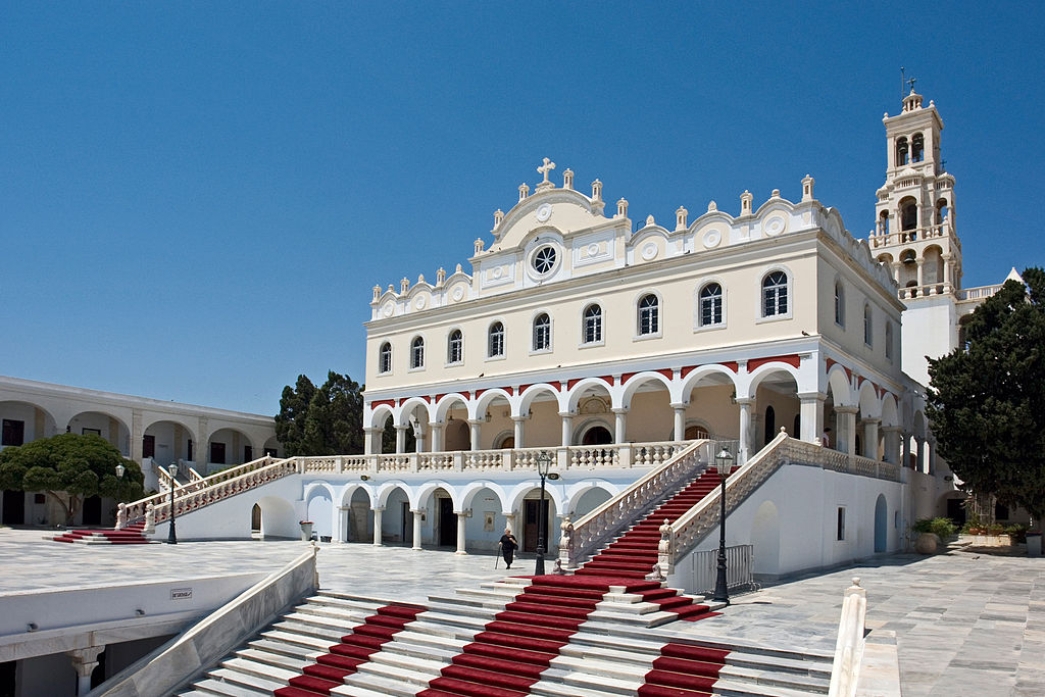 Τinos, chrám Zvěstování Panně Marii
Τήνος, ναός Ευαγγελισμού της Θεοτόκου
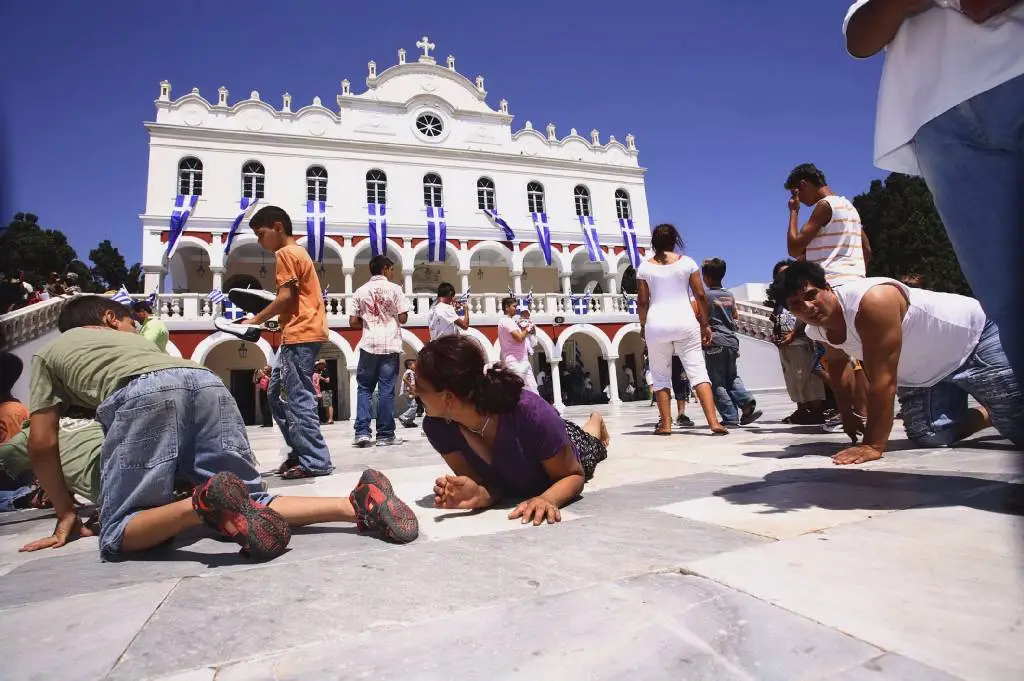 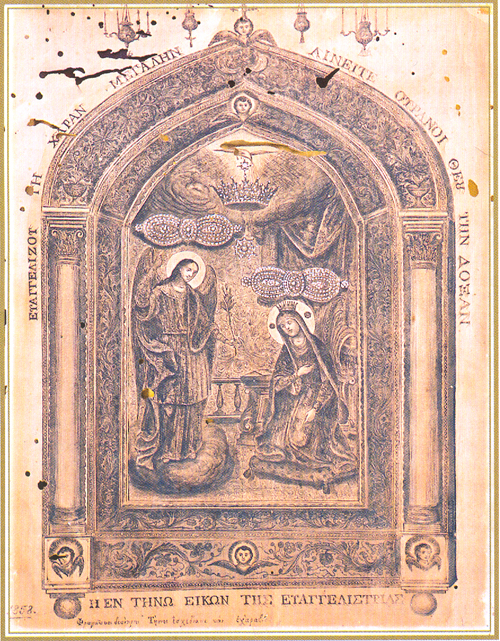 Τinos, chrám Zvěstování Panně Marii, zázračná ikona – poutní místo
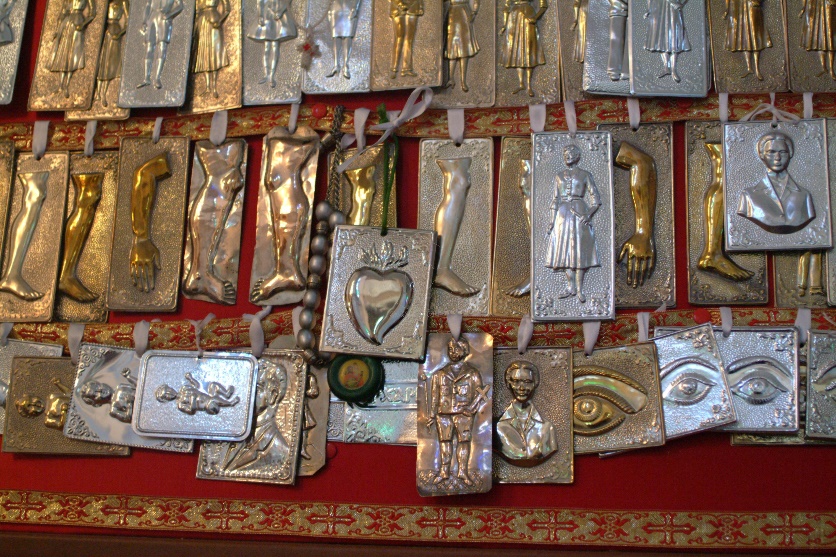 votivní dary - τάματα
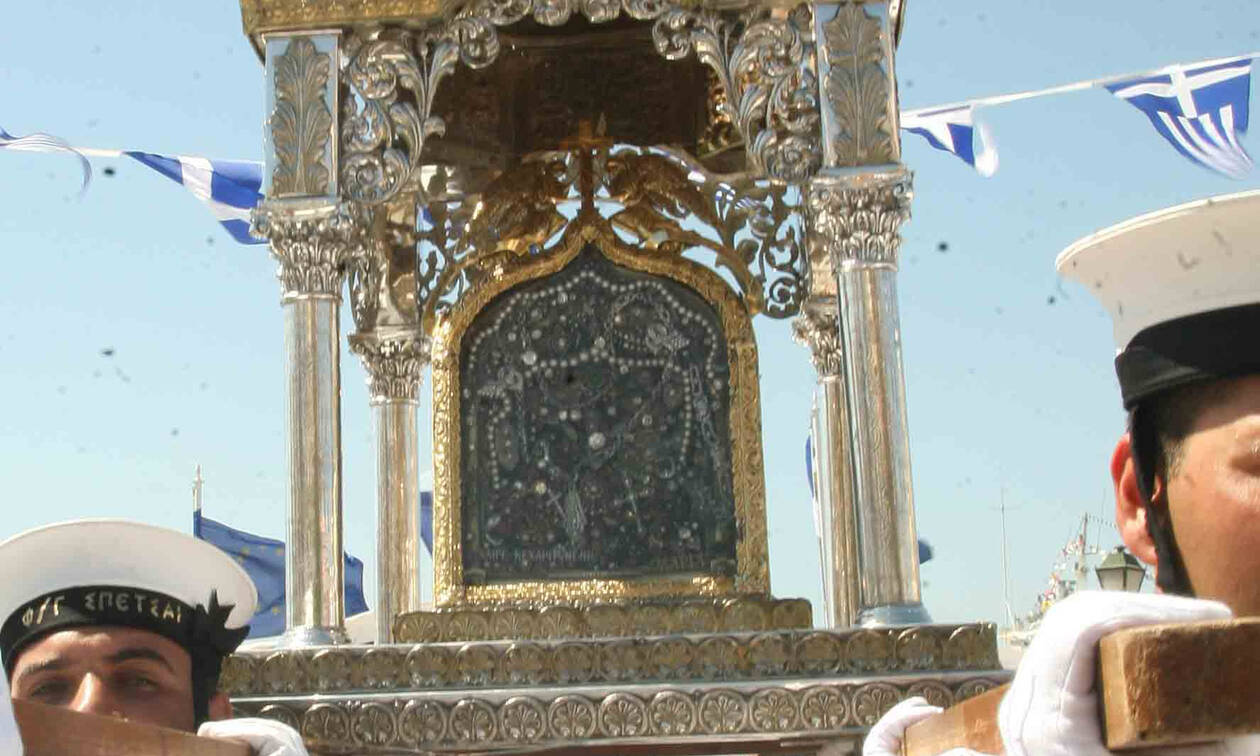 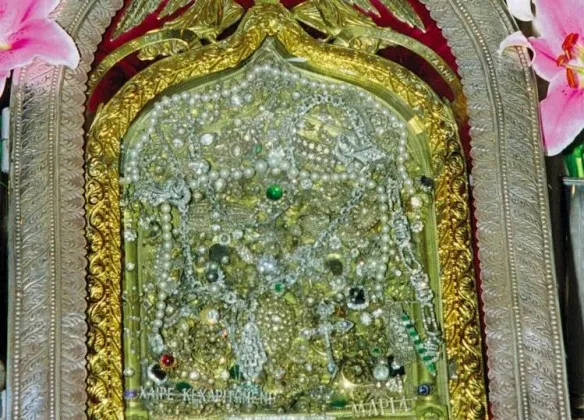 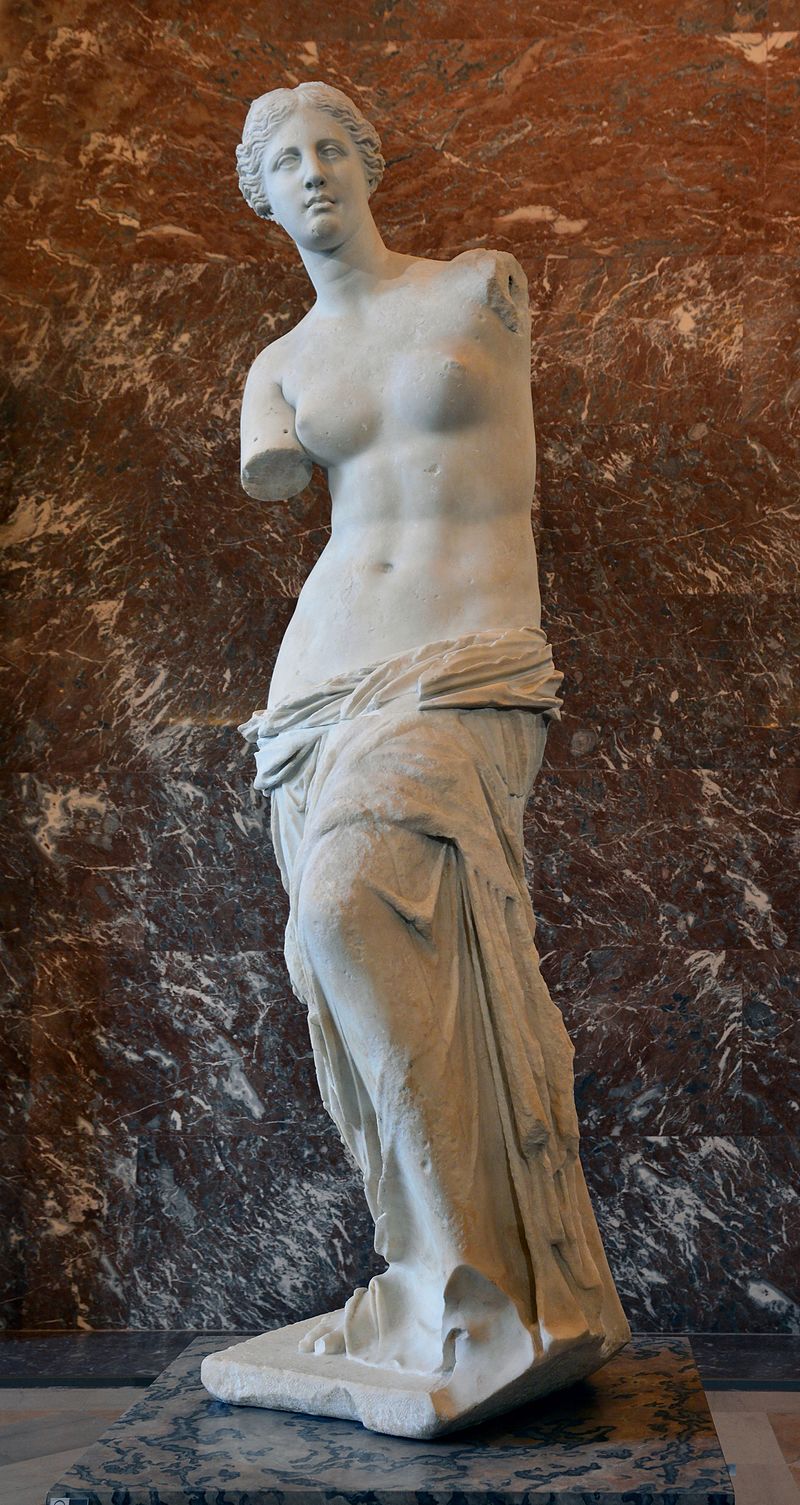 Venuše mélská, Αφροδίτη της Μήλου
120-100 př. n. l., parský mramor
nalezena 1820, Mélos
Louvre
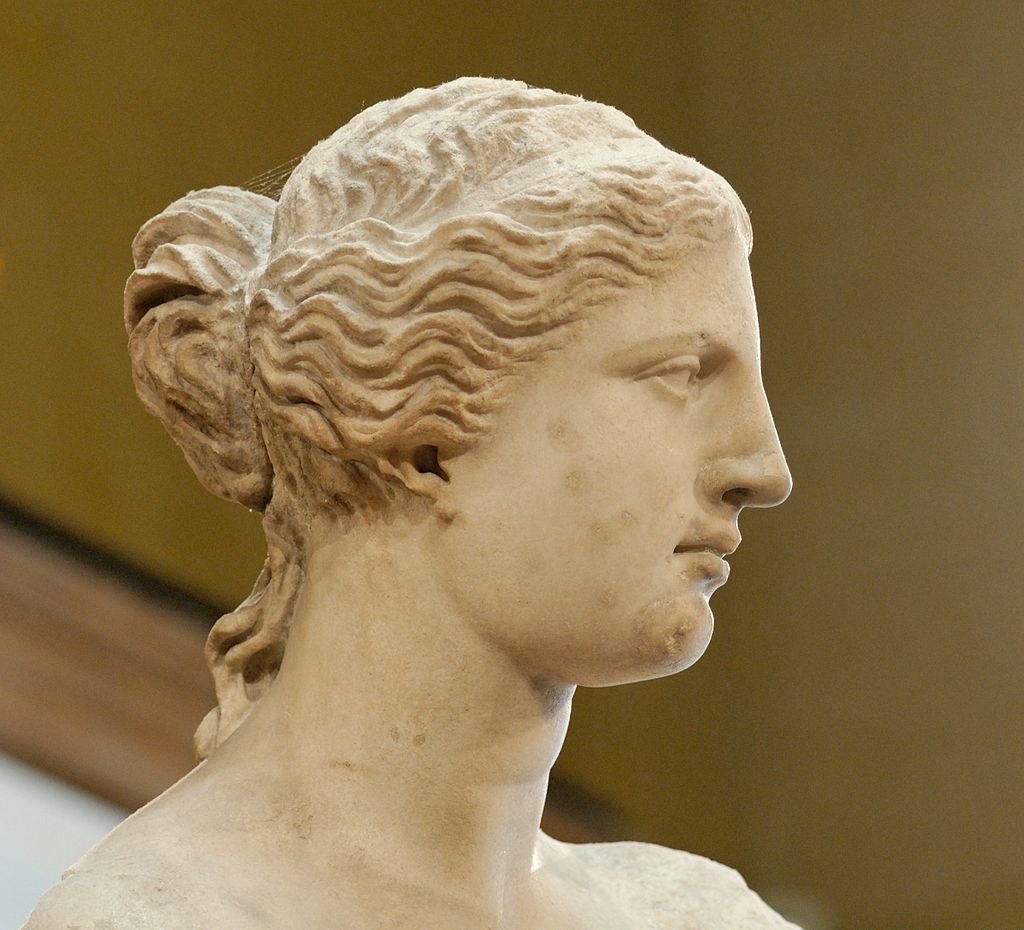 κυκλαδικά ειδώλια
3η χιλιετία π. Χ.
Μουσείο κυκλαδικής τέχνης, Αθήνα
kykladské „idoly“
3. tis. př. n. l.
Muzeum kykladského umění, Atény
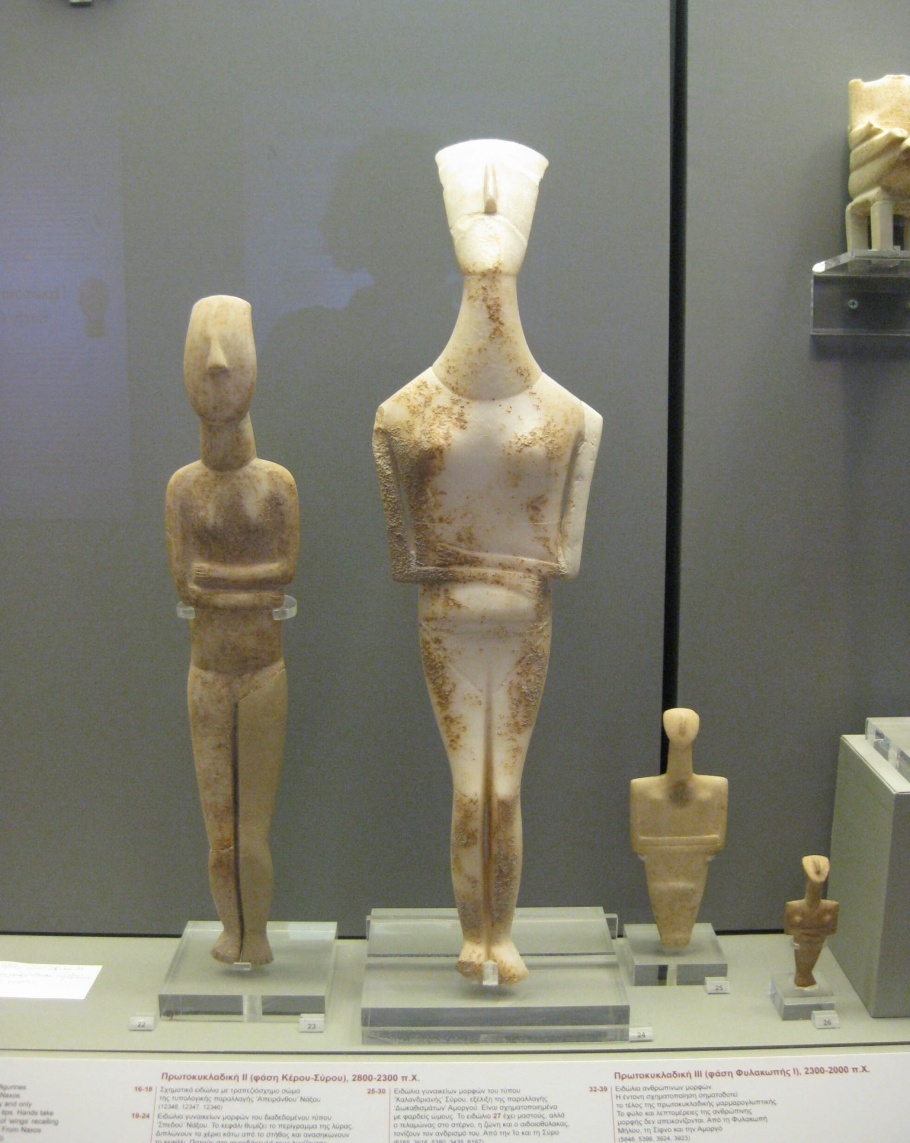 Kykladské „idoly“ v životní velikosti (1,50 m)
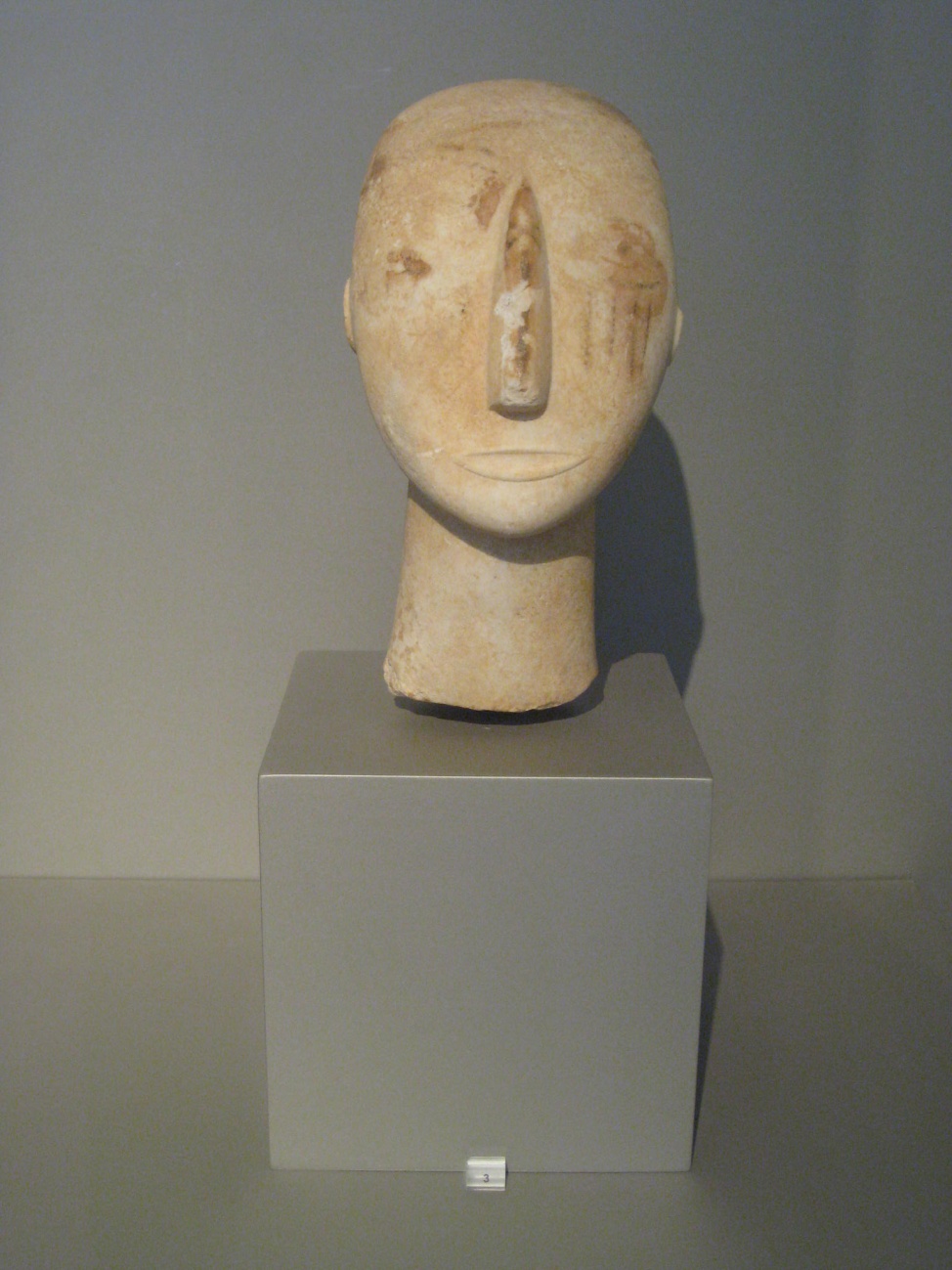 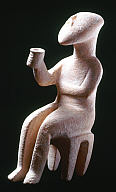 kykladské „idoly“
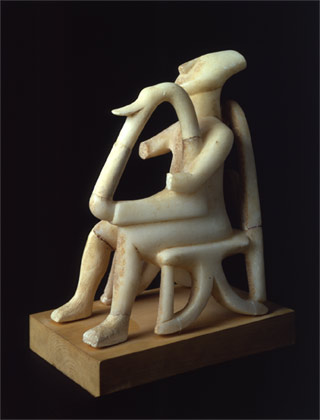 Kykladská kultura, „pánve“
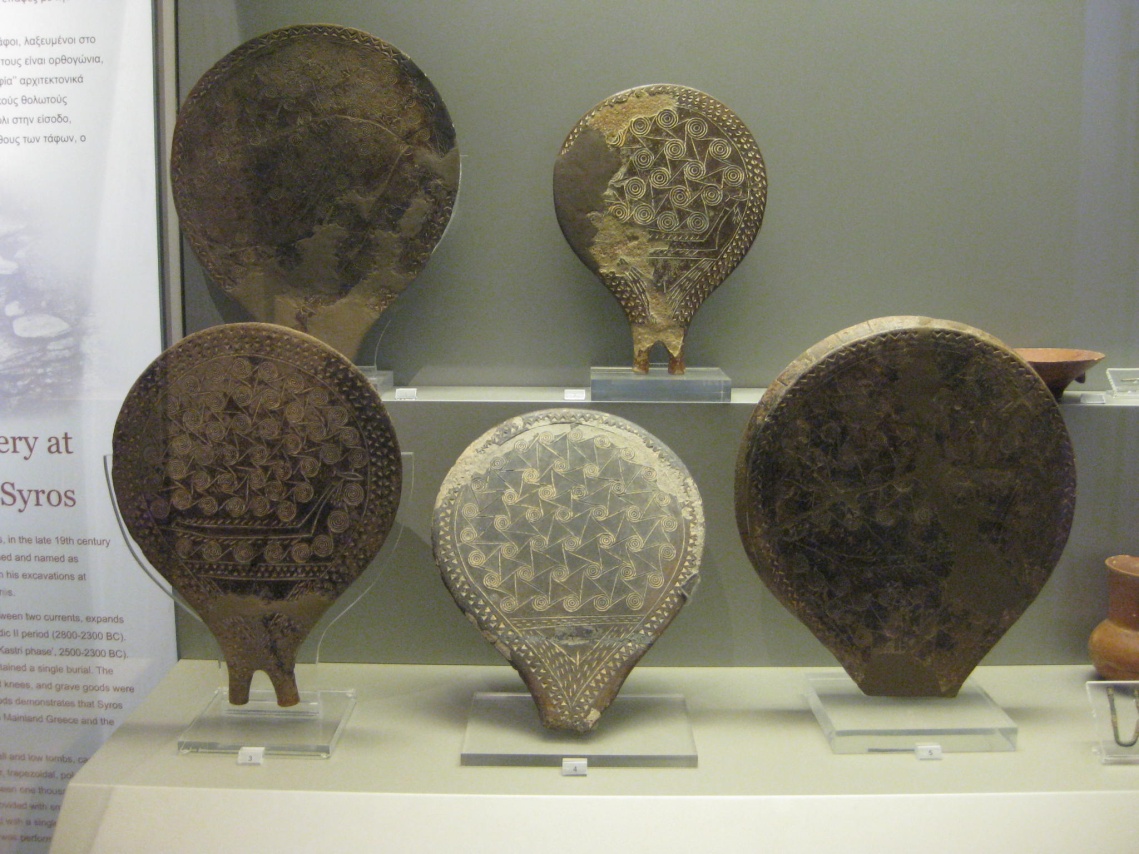 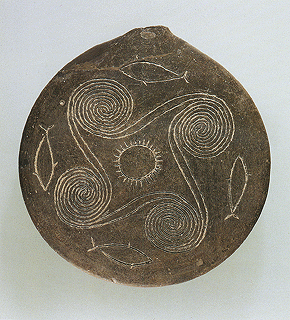 Théra, Τhira, SantoriniΘήρα, Σαντορίνη
Théra, Thira                                             Θήρα
Santorini                                             Σαντορίνη
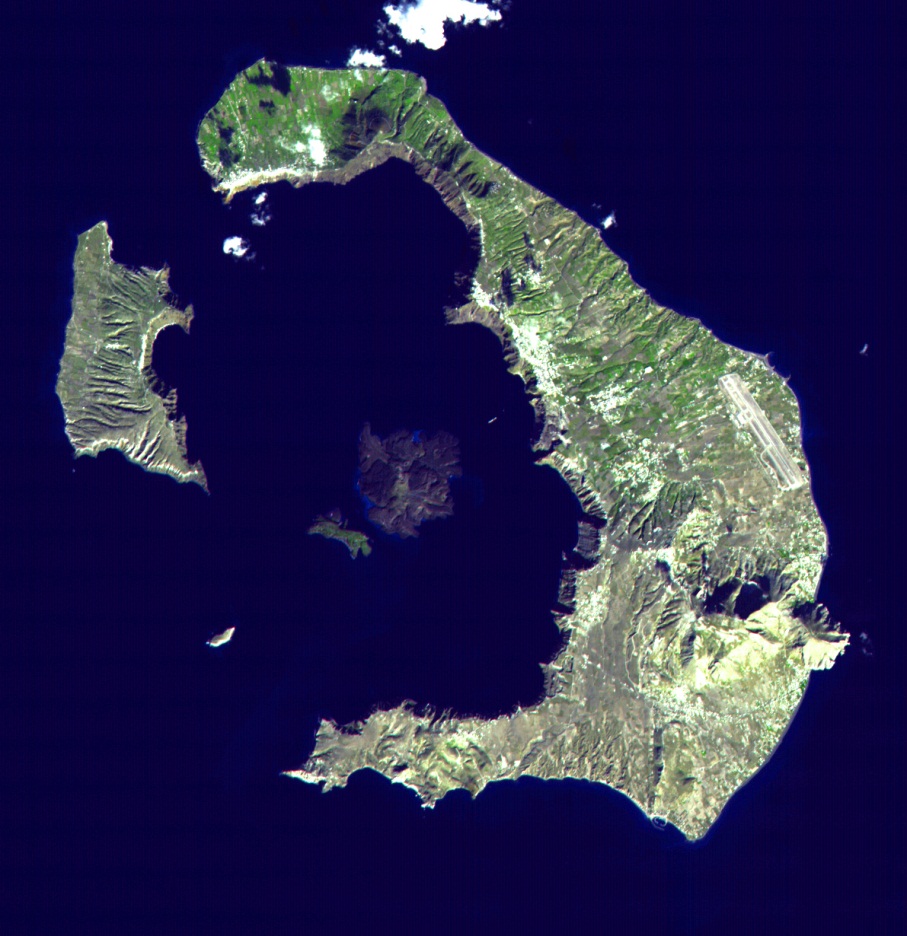 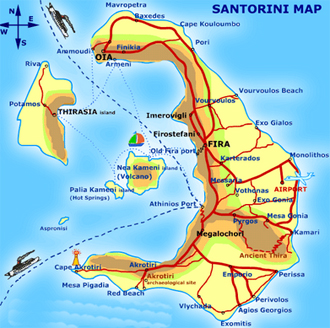 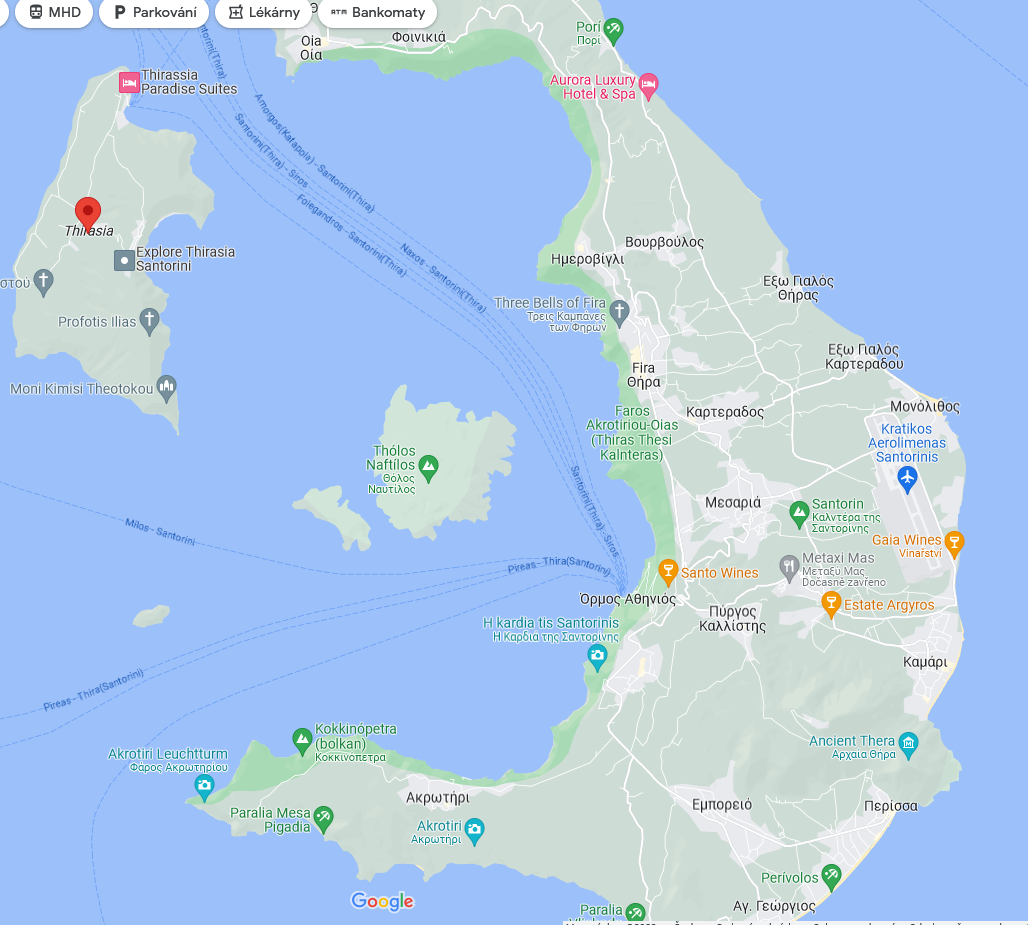 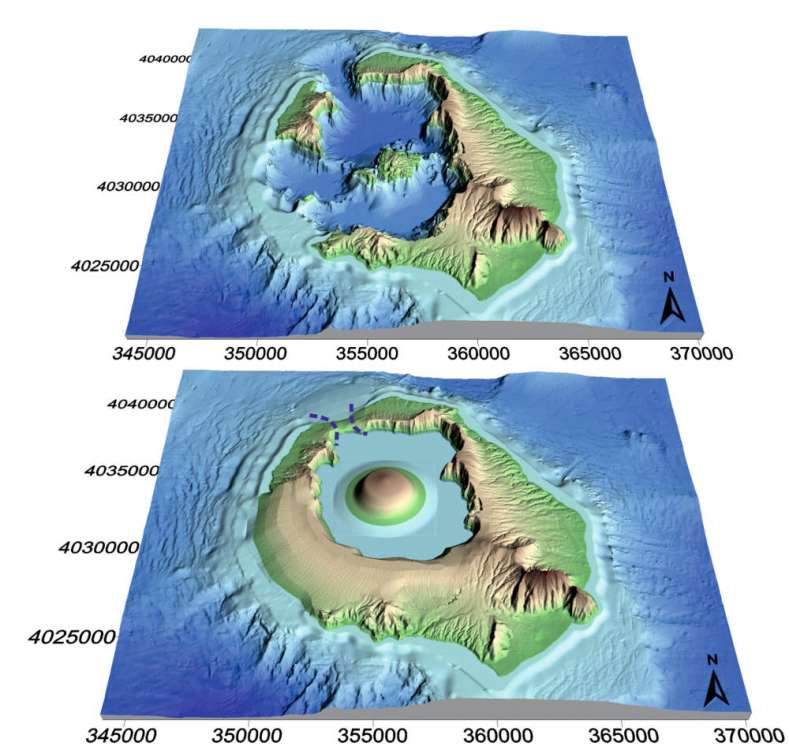 rozpad ostrova 
po výbuchu
Thirasia, Θηρασιά
Νέα Καμμένη, kráter sopky
Θήρα, Théra, Santorini
kaldera
ostrov před výbuchem sopky v 17. st. př. . l.
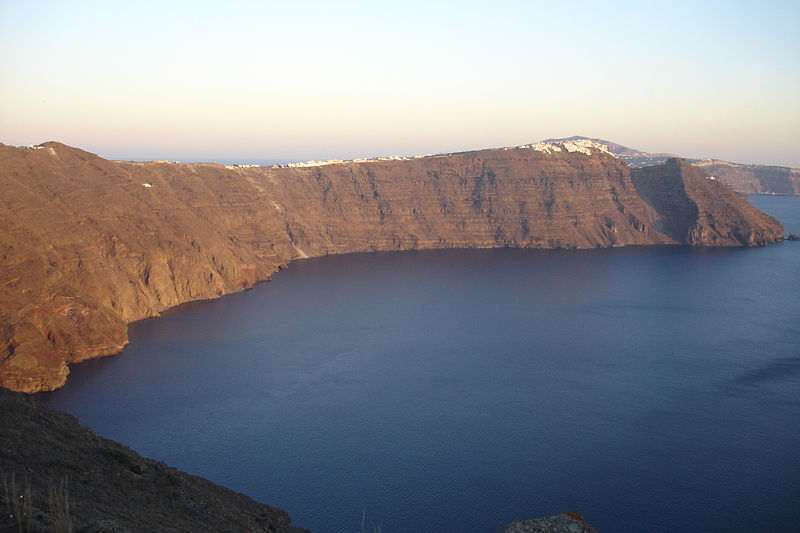 Σαντορίνη
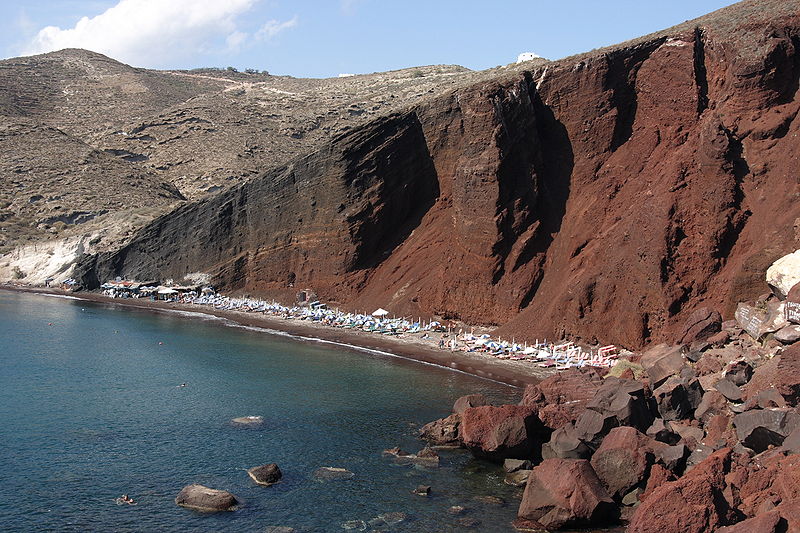 kaldera
Κόκκινη παραλία, Σαντορίνη
Červená pláž
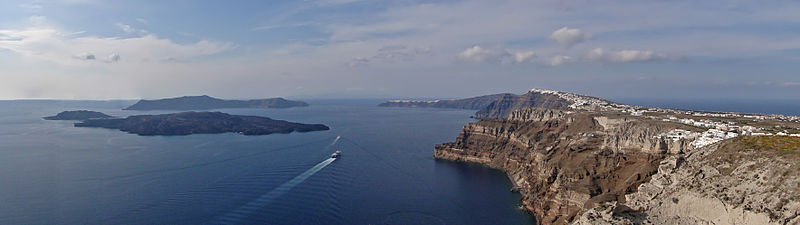 Θηρασιά
Νέα Καμένη
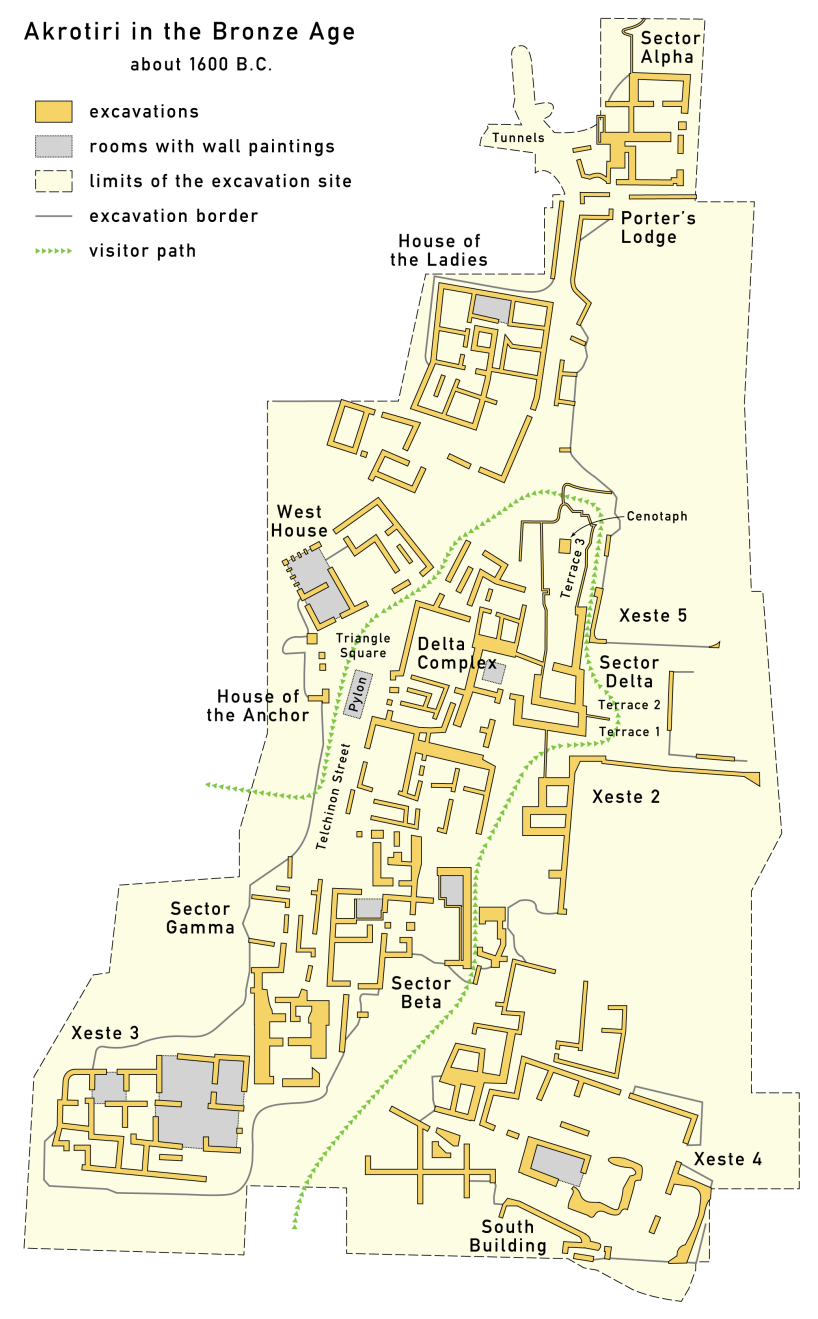 Ακρωτήρι, αρχαιολογικός χώρος
Akrotiri, archeologická lokalita
jih Santorini
vyspělá civilizace, 2. tis. př. n. l., úzké kontakty s minojskou Krétou
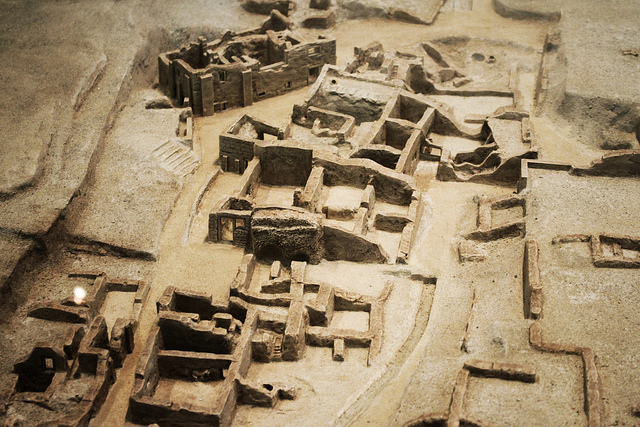 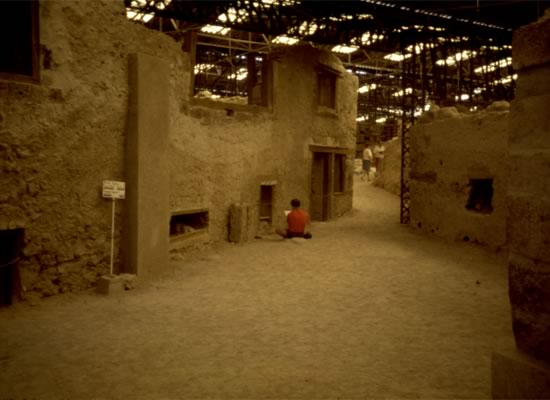 Akrotiri, West House
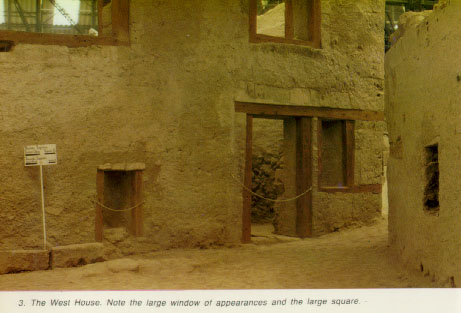 West House
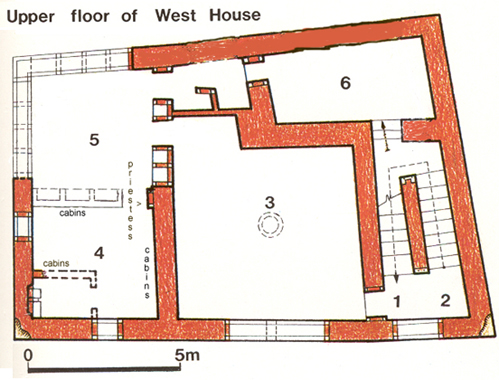 West House, místnost č. 5
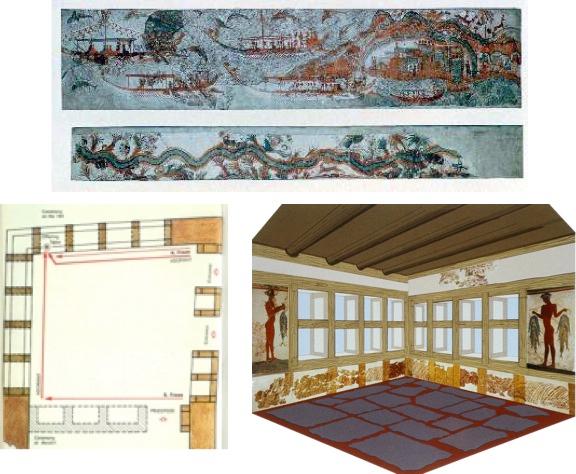 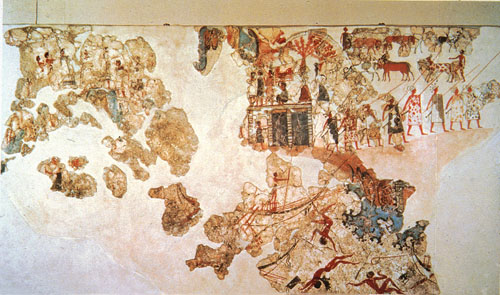 West House, místnost. č. 5
The Meeting on the Hill
Muzeum prehistorické Théry
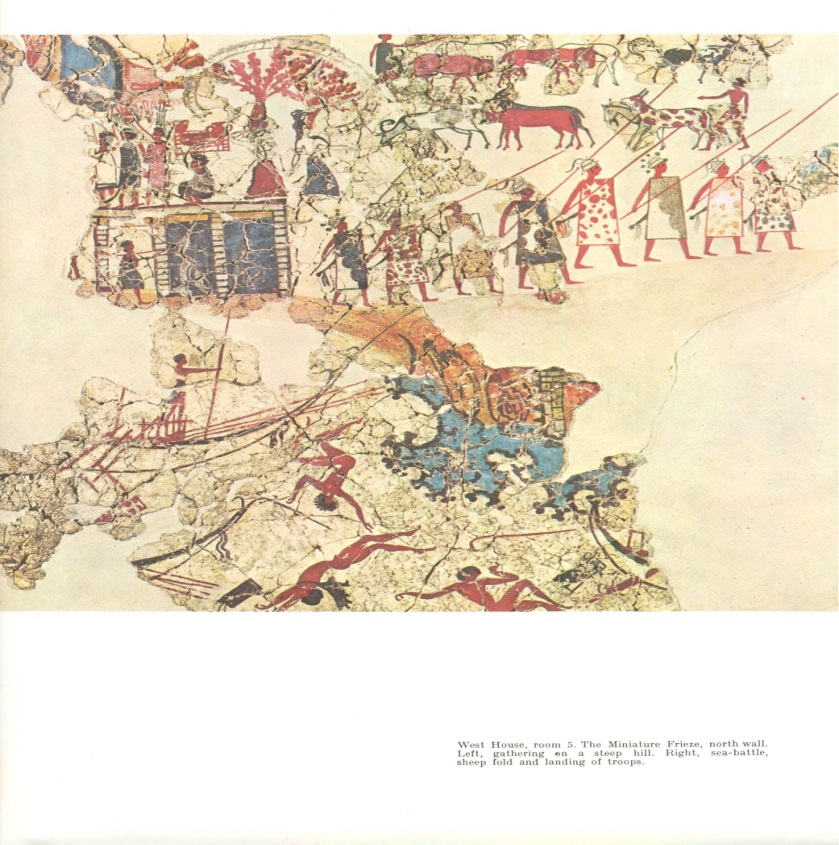 West House, místnost č. 5
Krajina kolem Nilu (?)
Muzeum prehistorické Théry
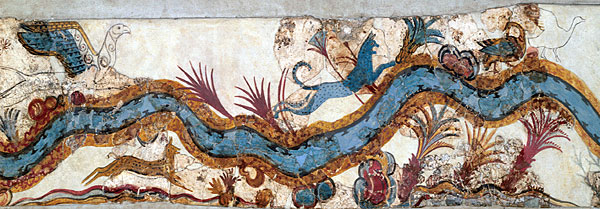 West House, místnost č. 5
Flotila
Muzeum prehistorické Théry
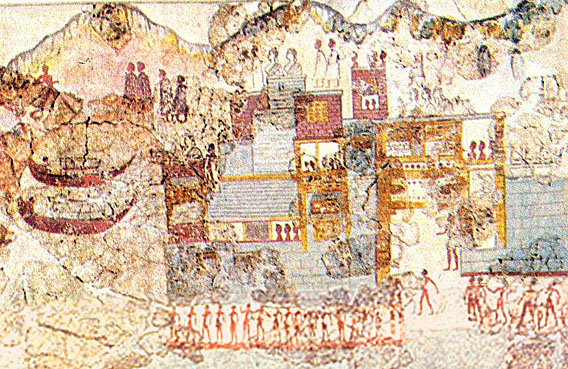 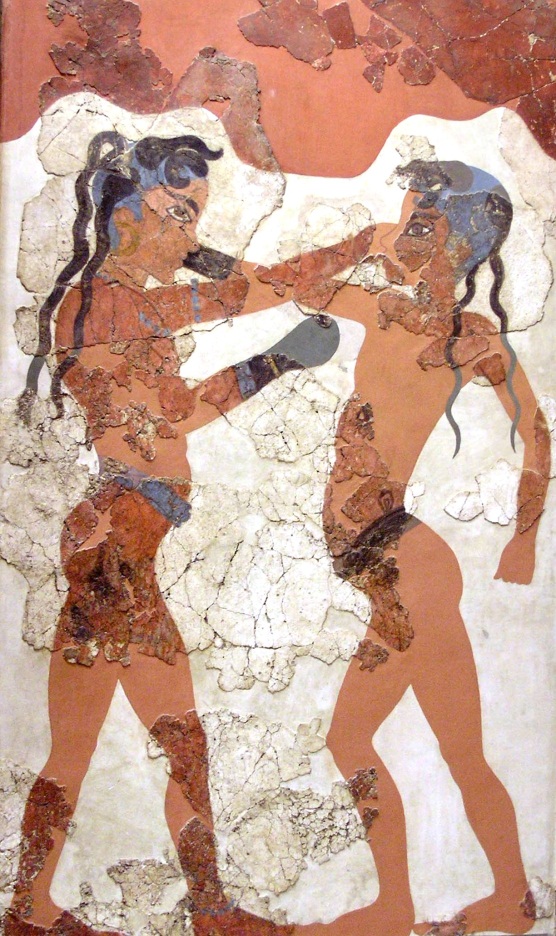 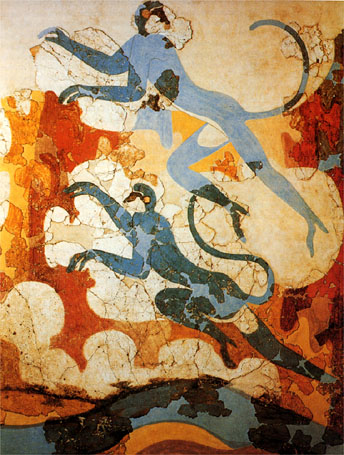 Akrotiri, fresky
Muzeum prehistorické Théry
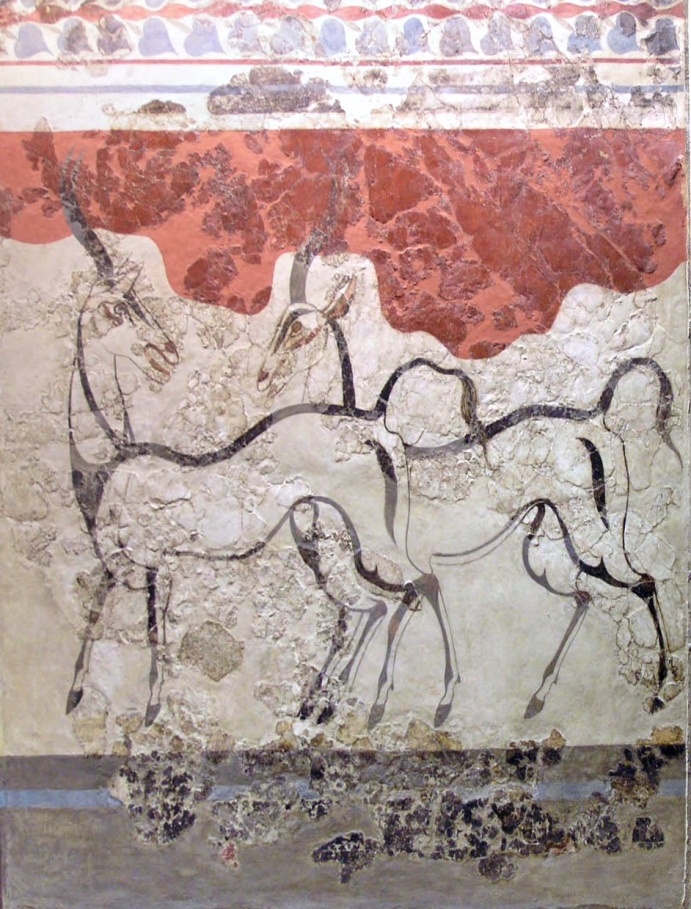 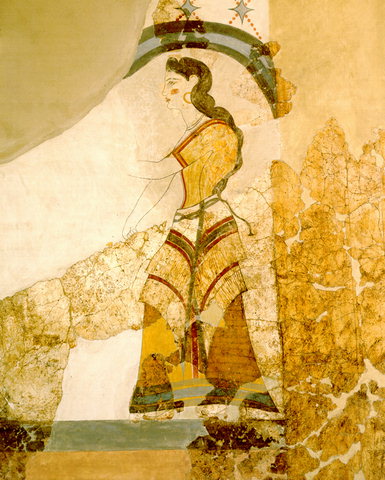 Akrotiri, komplex D
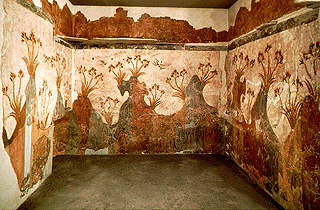 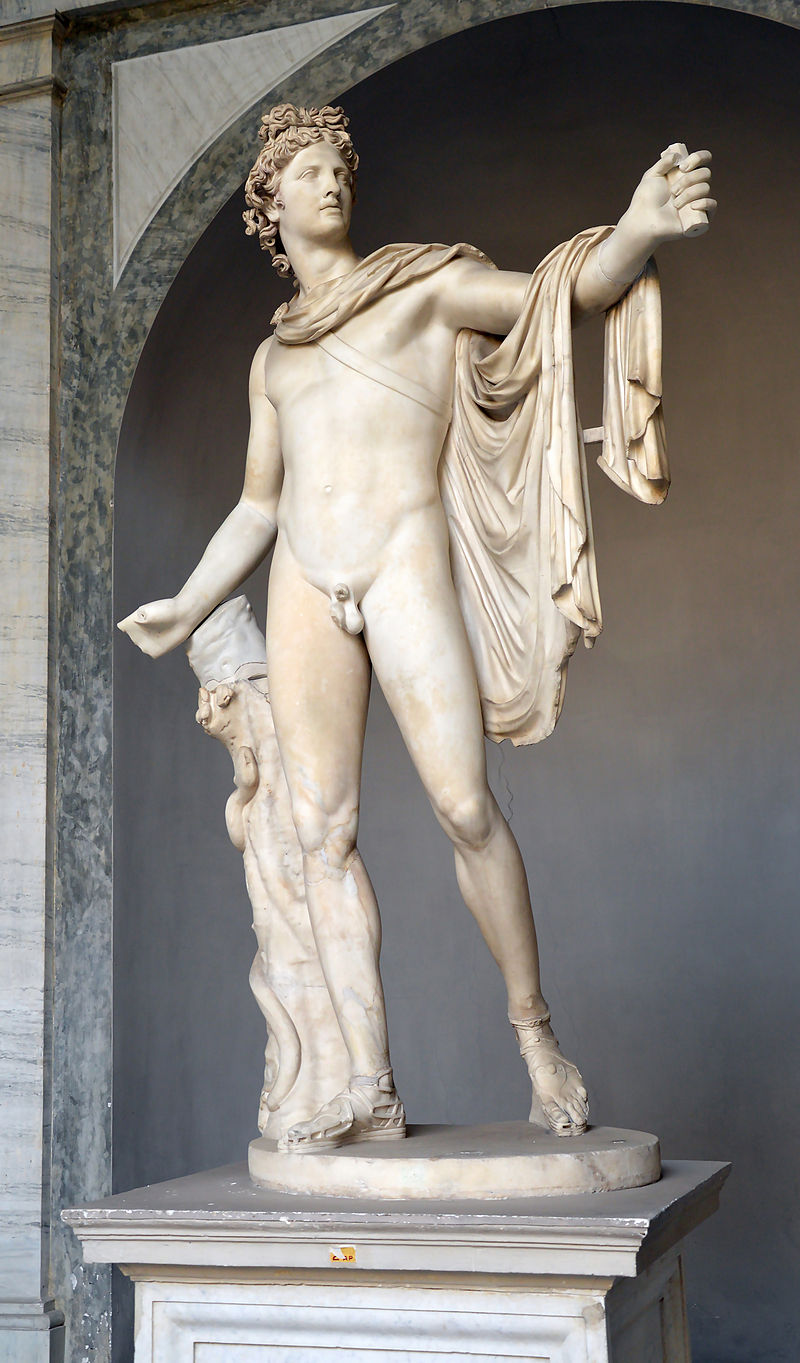 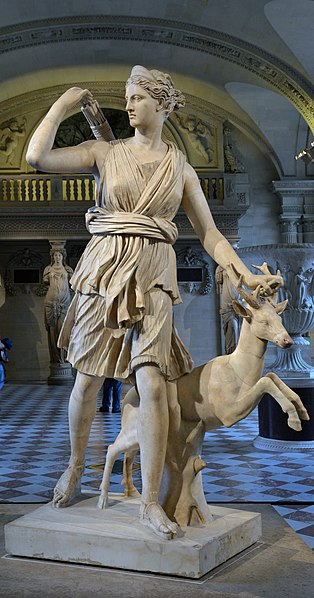 Apollo Belvedérský
2. st. n. l.,
Vatikán
na ostrově Délos se podle 
antických mýtů narodili 
Artemis a Apollón
Diana z Versailles
římská kopie (1., 2. st. n. l.) řeckého bronzového originálu ze 4. st. př. n. l.,
Louvre
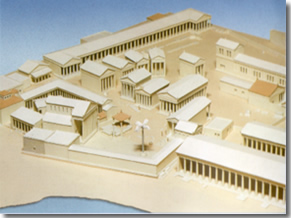 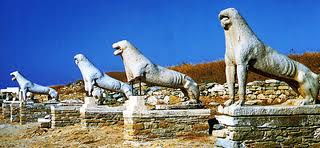 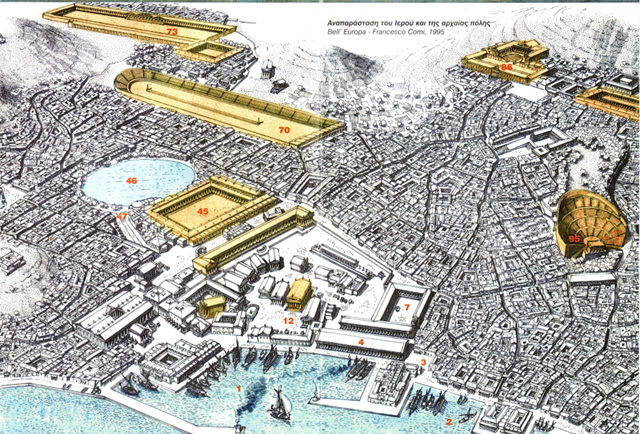 ostrov Délos 
velké město – rozkvět
hlavně v době helénistické,
chrámy zasvěcené Apollónovi
rozsáhlá archeologická lokalita
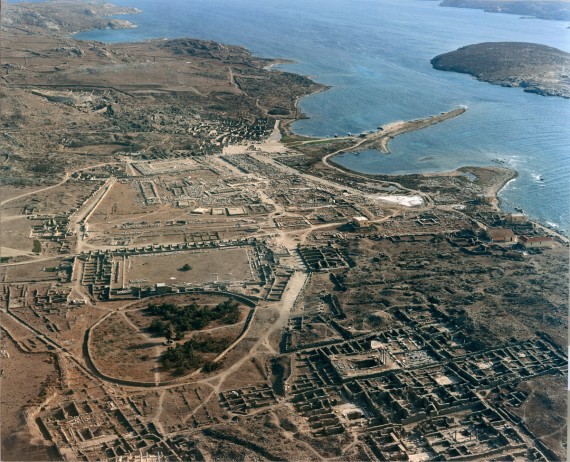 archeologický průzkum města na ostrově Délos
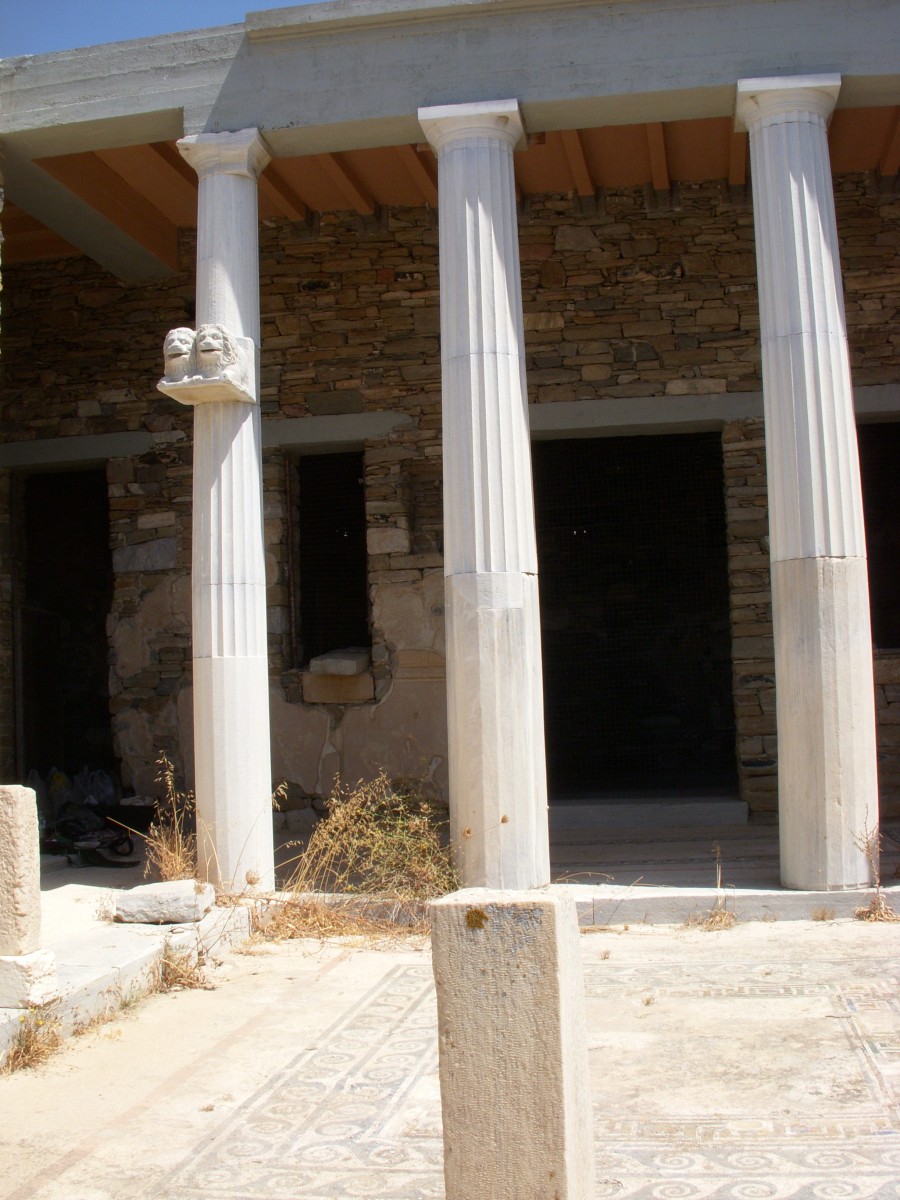 obytné domy,
helénistické období
Délos
https://www.youtube.com/watch?v=Qrsc1-xFJW8
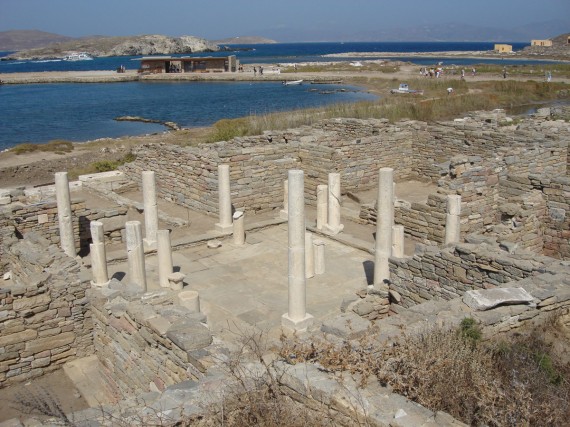 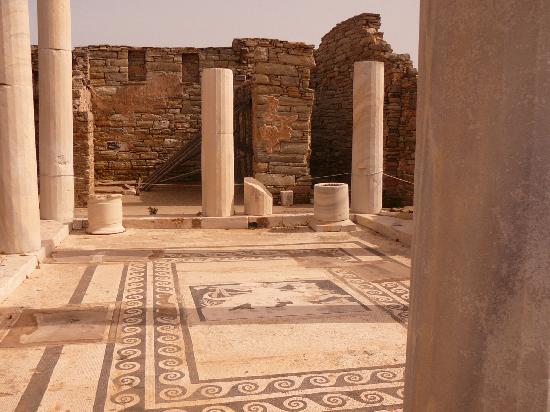 DELOS
Delos, Greece: Ancient Ruins - Rick Steves' Europe Travel Guide - Travel Bite - YouTube